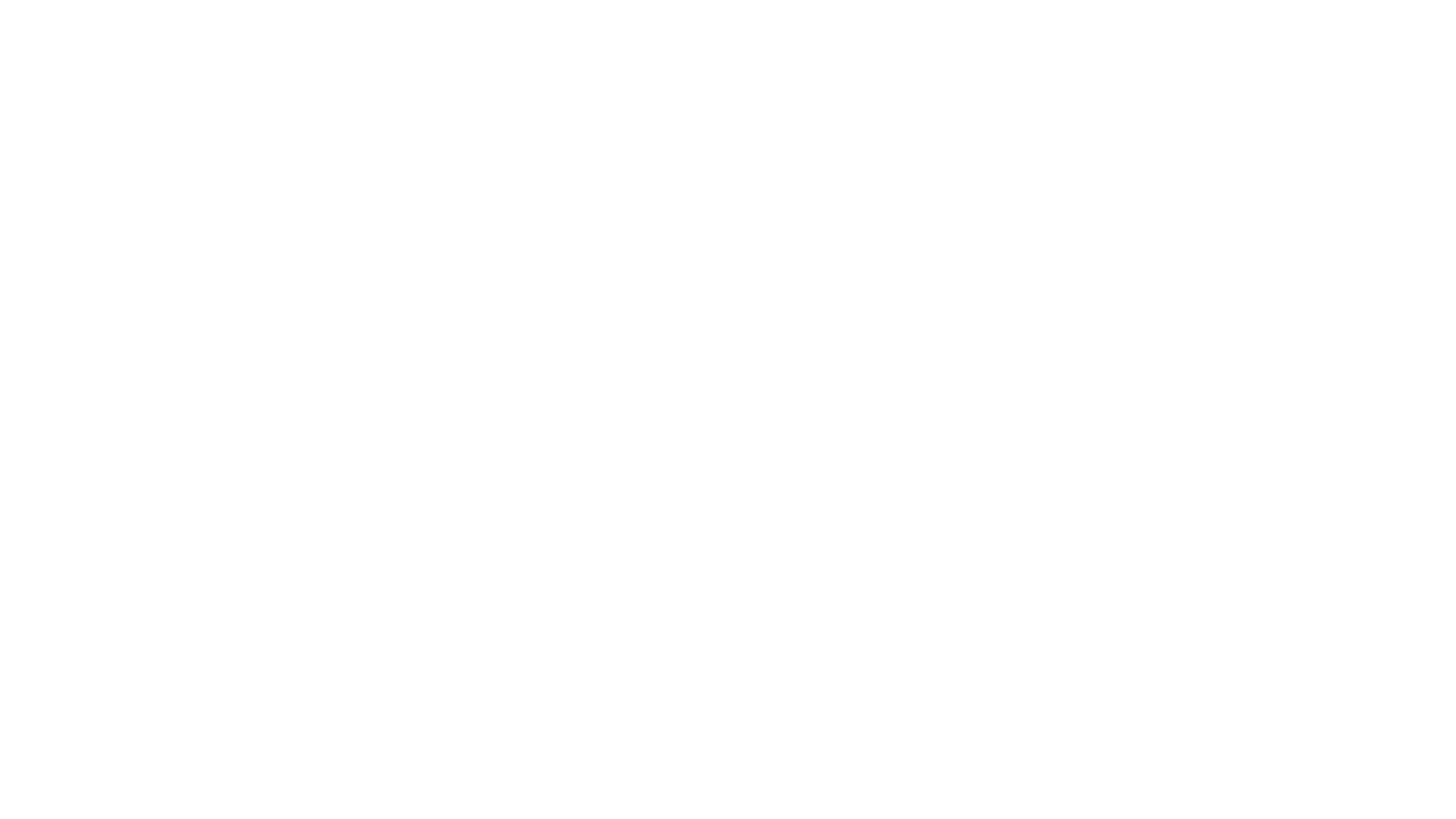 Aktivitetsgeneratoren
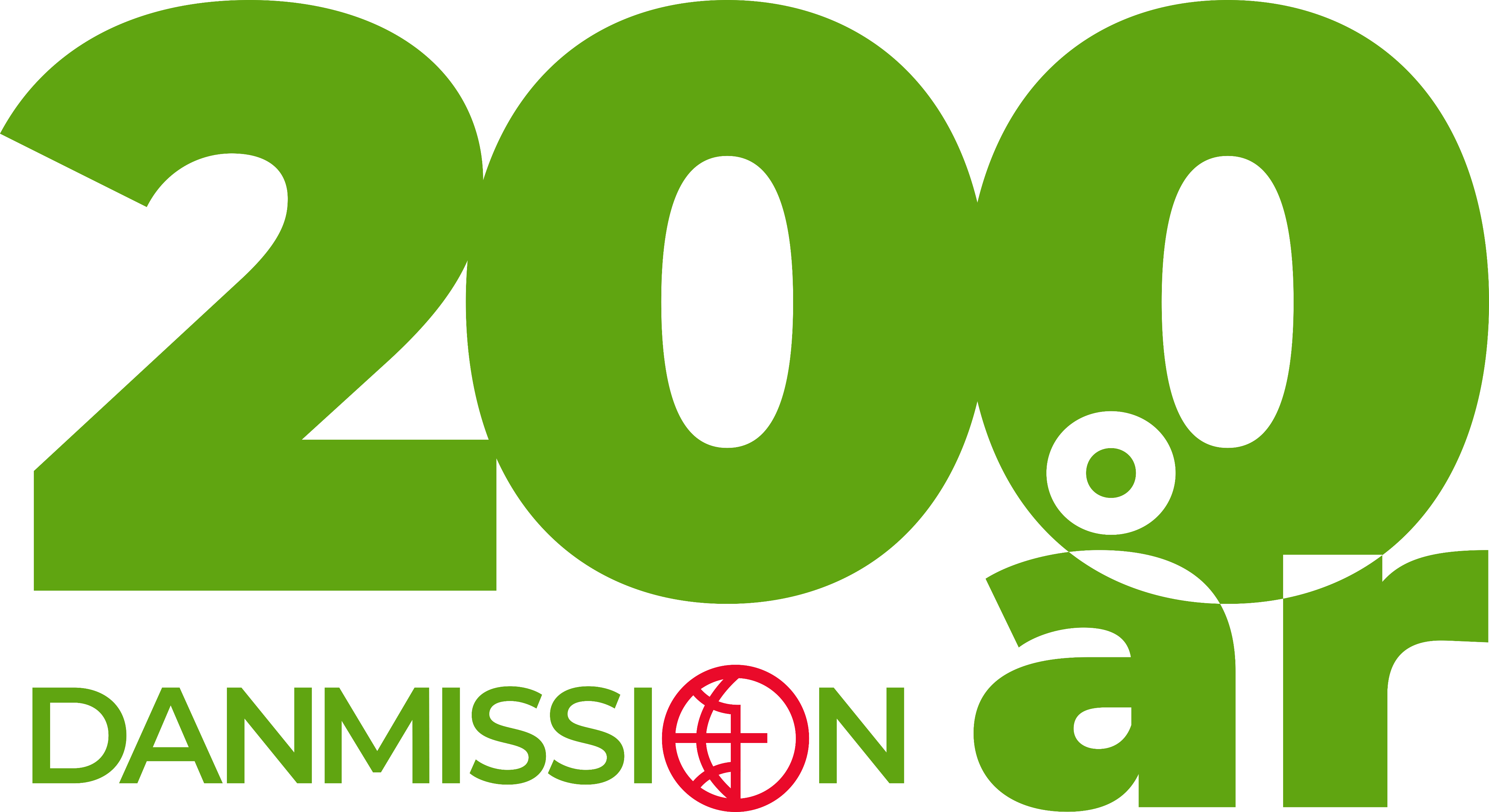 Hjælp til planlægning af aktiviteter i stifterne
aktivitetsgeneratoren
dortew@bib.sdu.dk
Aktivitetsgeneratoren 
hjælper med…

At planlægge nye aktiviteter i danmission
At tænke på nye måder
At aktivere nye netværk og personer
At skabe værdi for danmissions arbejde
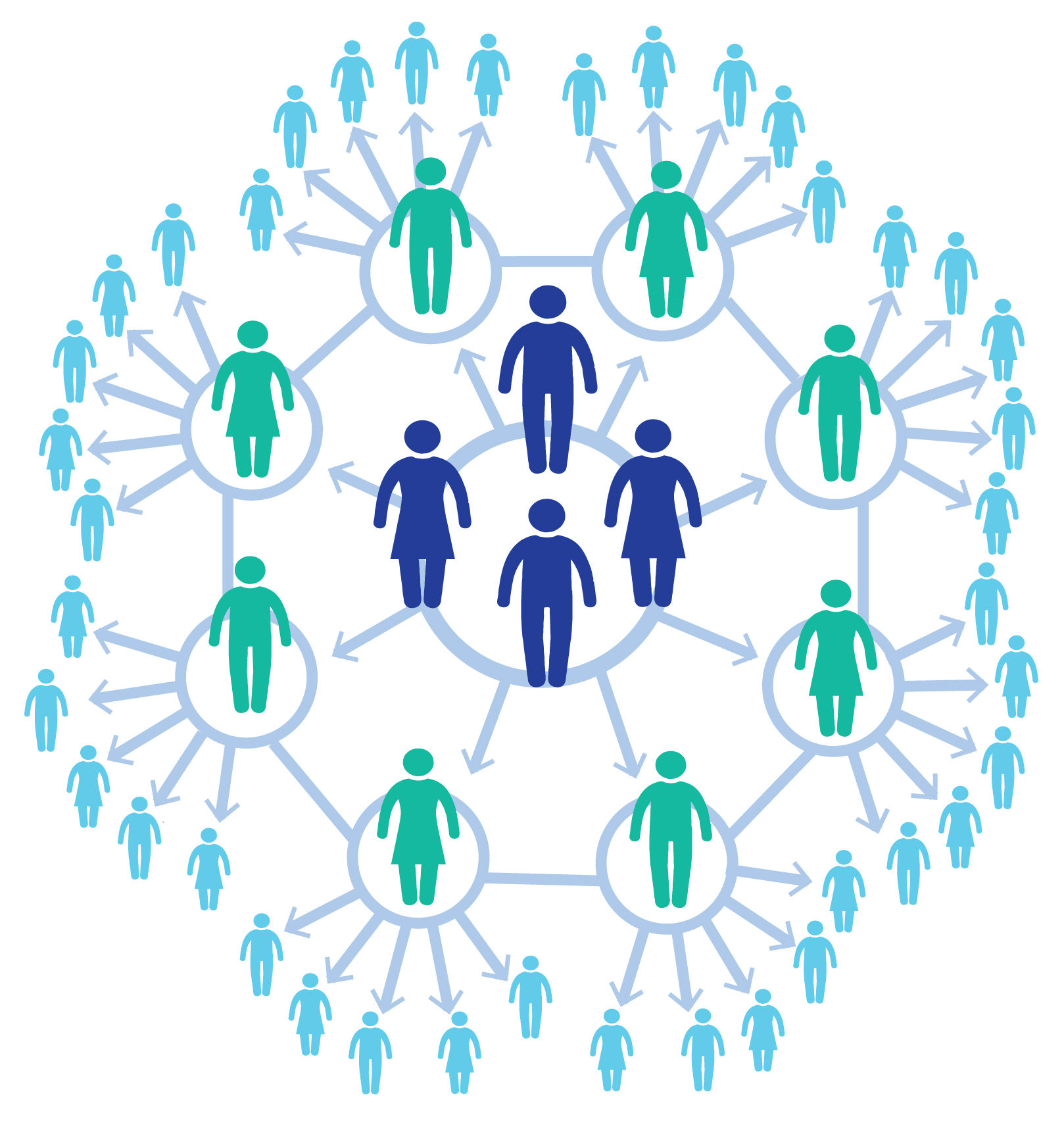 mkrejkkjkjkjkkjjkjjk
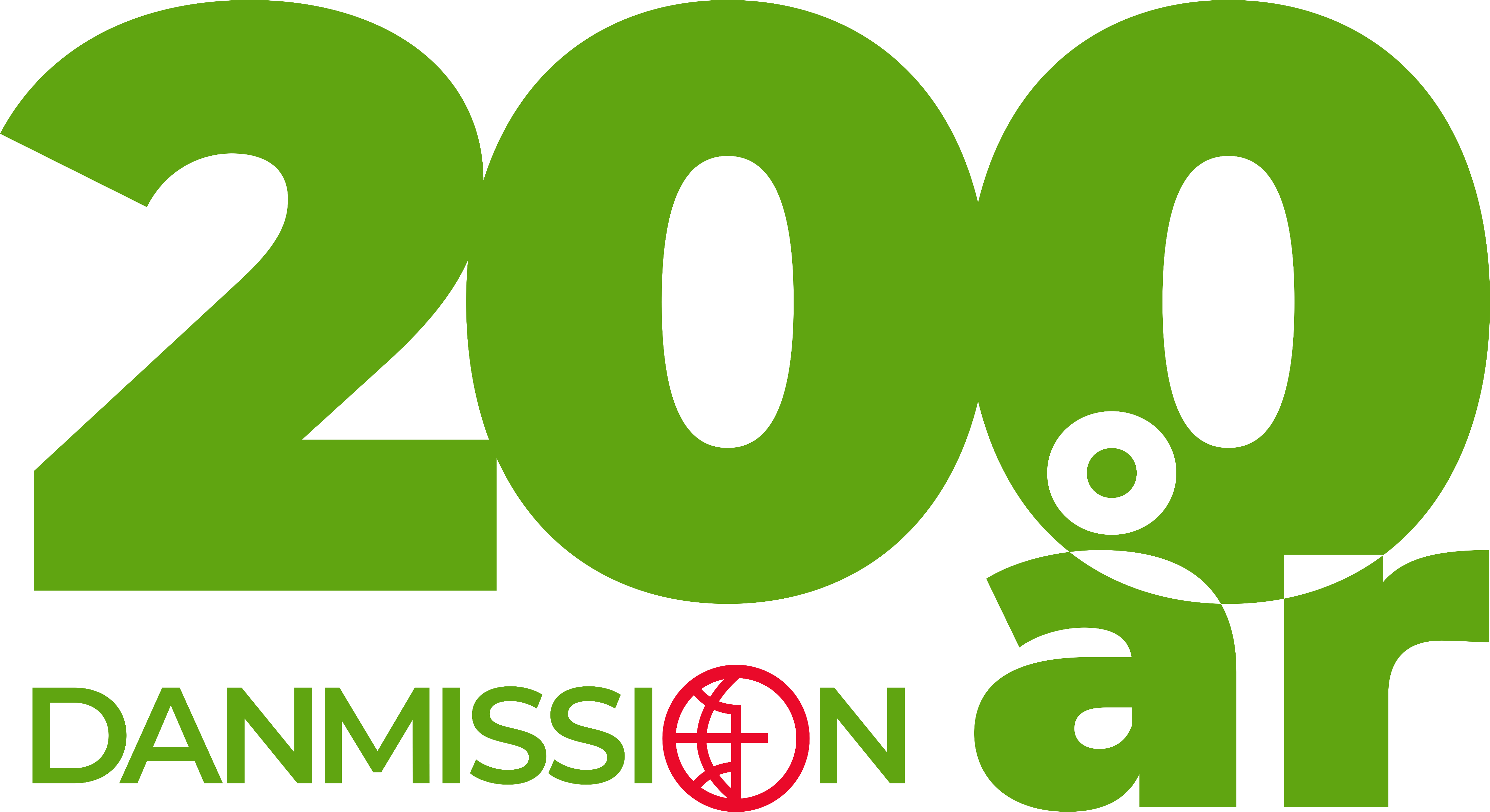 aktivitetsgeneratoren
Hvilken slags aktivitet ?

Møde
Gudstjeneste
Event
Biograf
Konkurrence
Andet ?
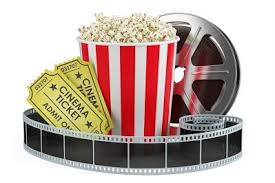 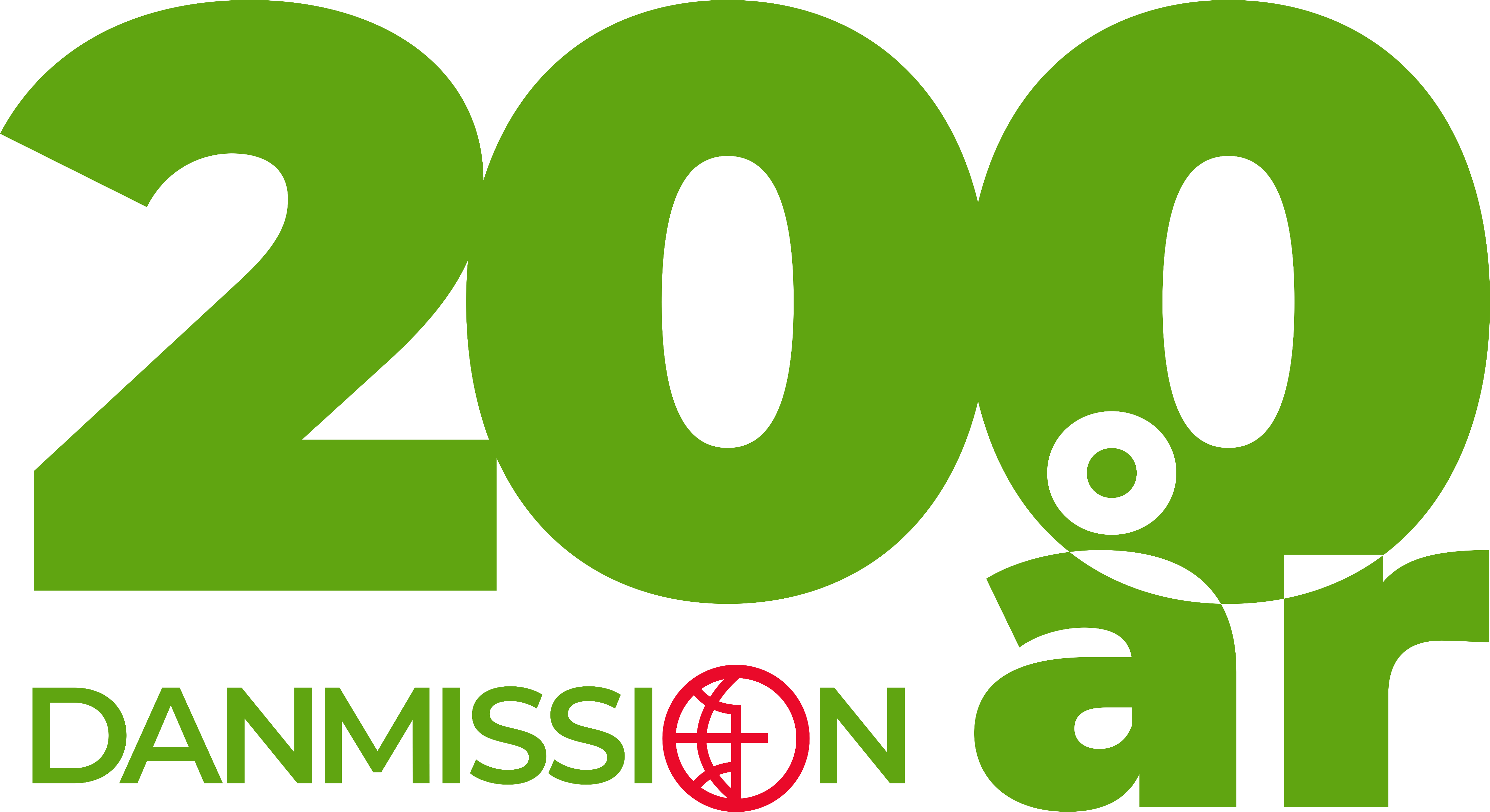 aktivitetsgeneratoren
Hvem har ansvaret for aktiviteten ?

Én person
Et udvalg
Nogen der skal engageres
En virksomhed
En efterskole
Andre muligheder ?
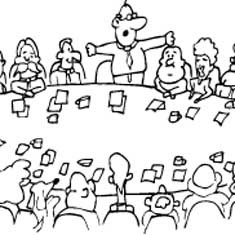 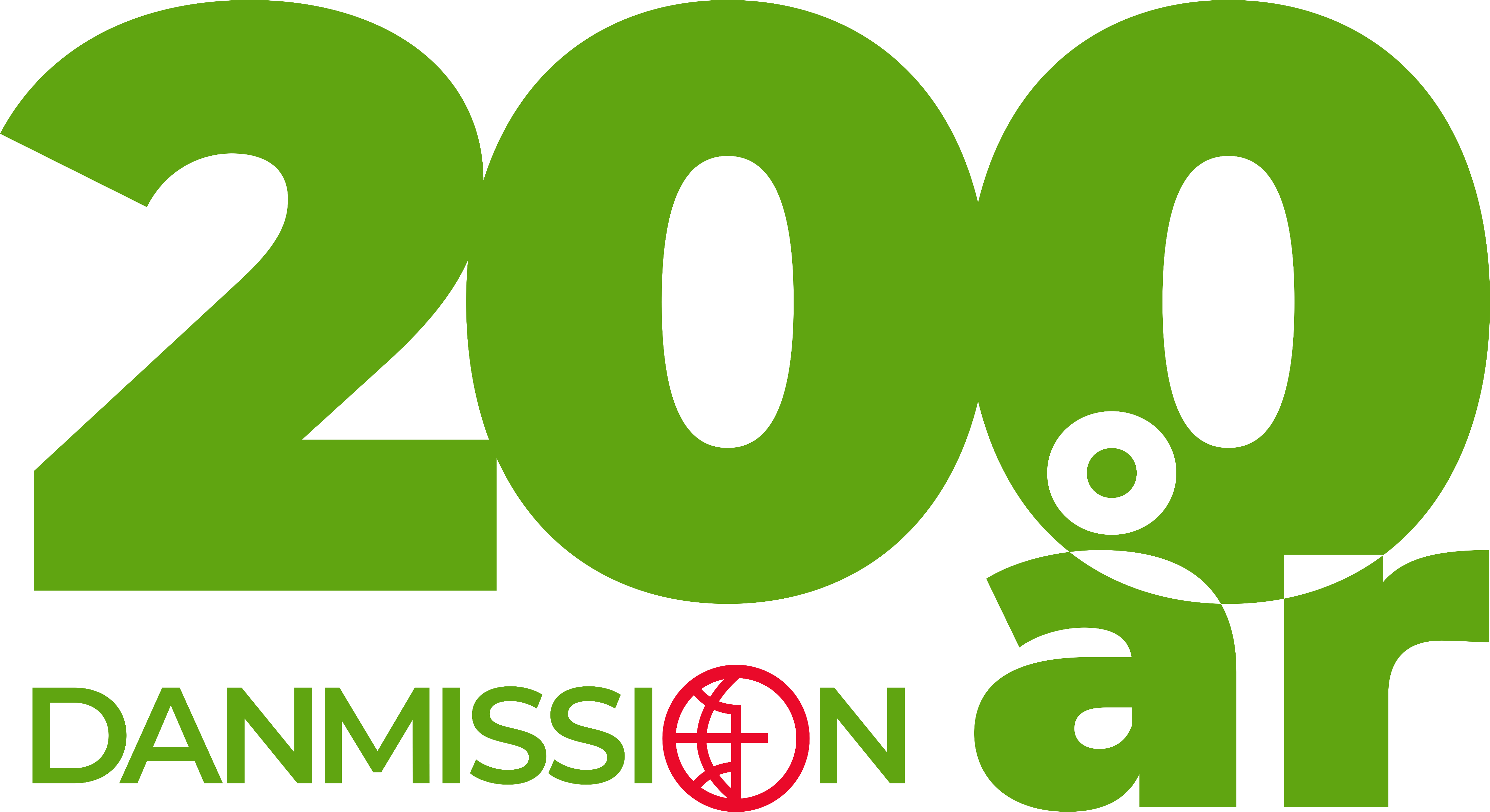 aktivitetsgeneratoren
Hvem skal stå for aktiviteten ?

Hele stiftsbestyrelsen
Et udvalg fra stiftsbestyrelsen
En genbrugsbutiks frivillige
En virksomheds medarbejdere
En forenings medlemmer
Et menighedsråd
Andre muligheder ?
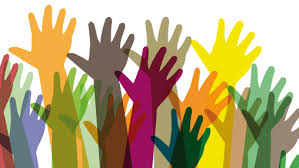 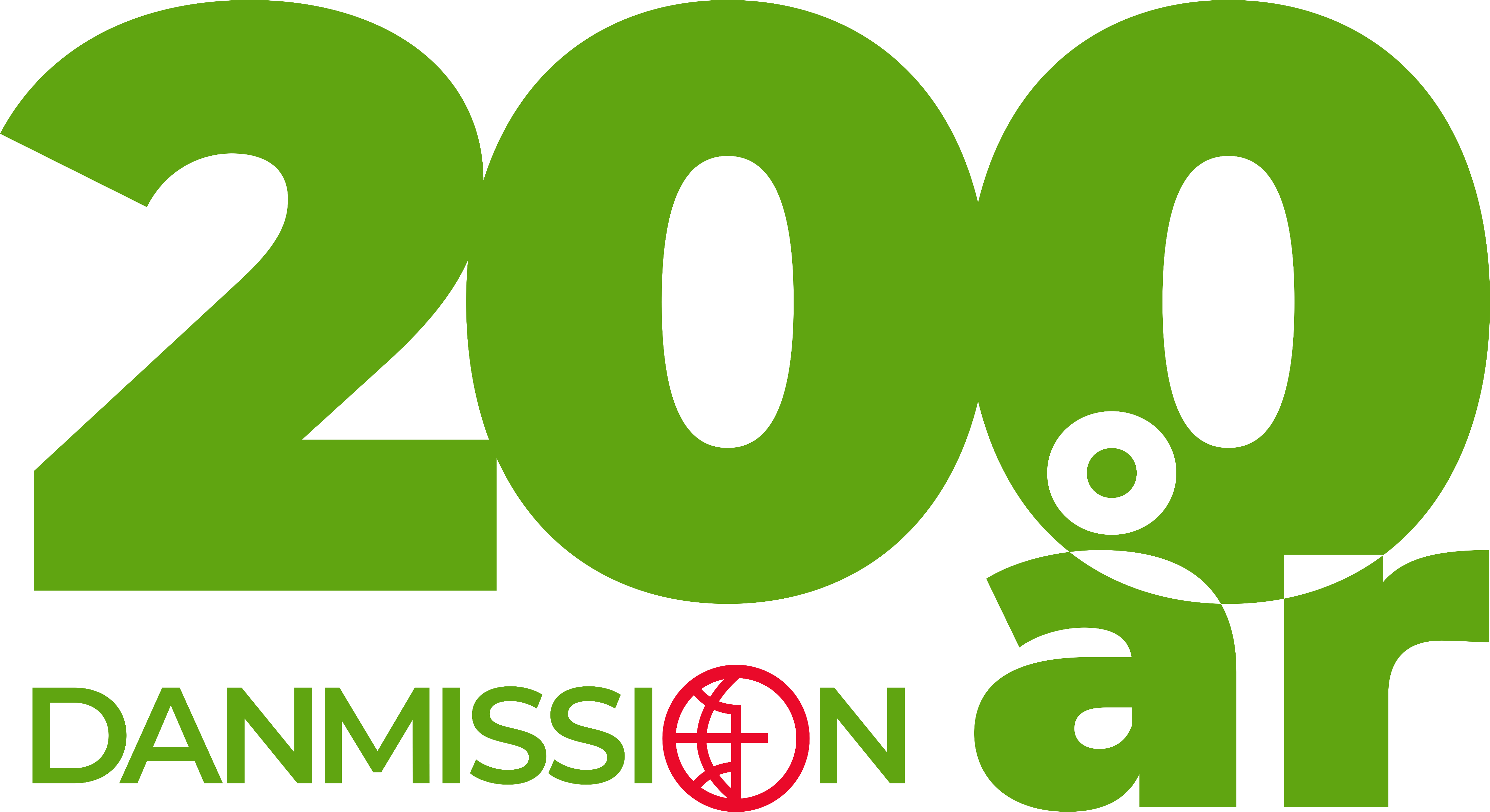 aktivitetsgeneratoren
Hvad er formålet med aktiviteten ?

Generel oplysning om danmission
Indsamle penge
Oplyse om et danmissionprojekt
Rekruttere frivillige
Skaffe flere medlemmer
Andet formål ?
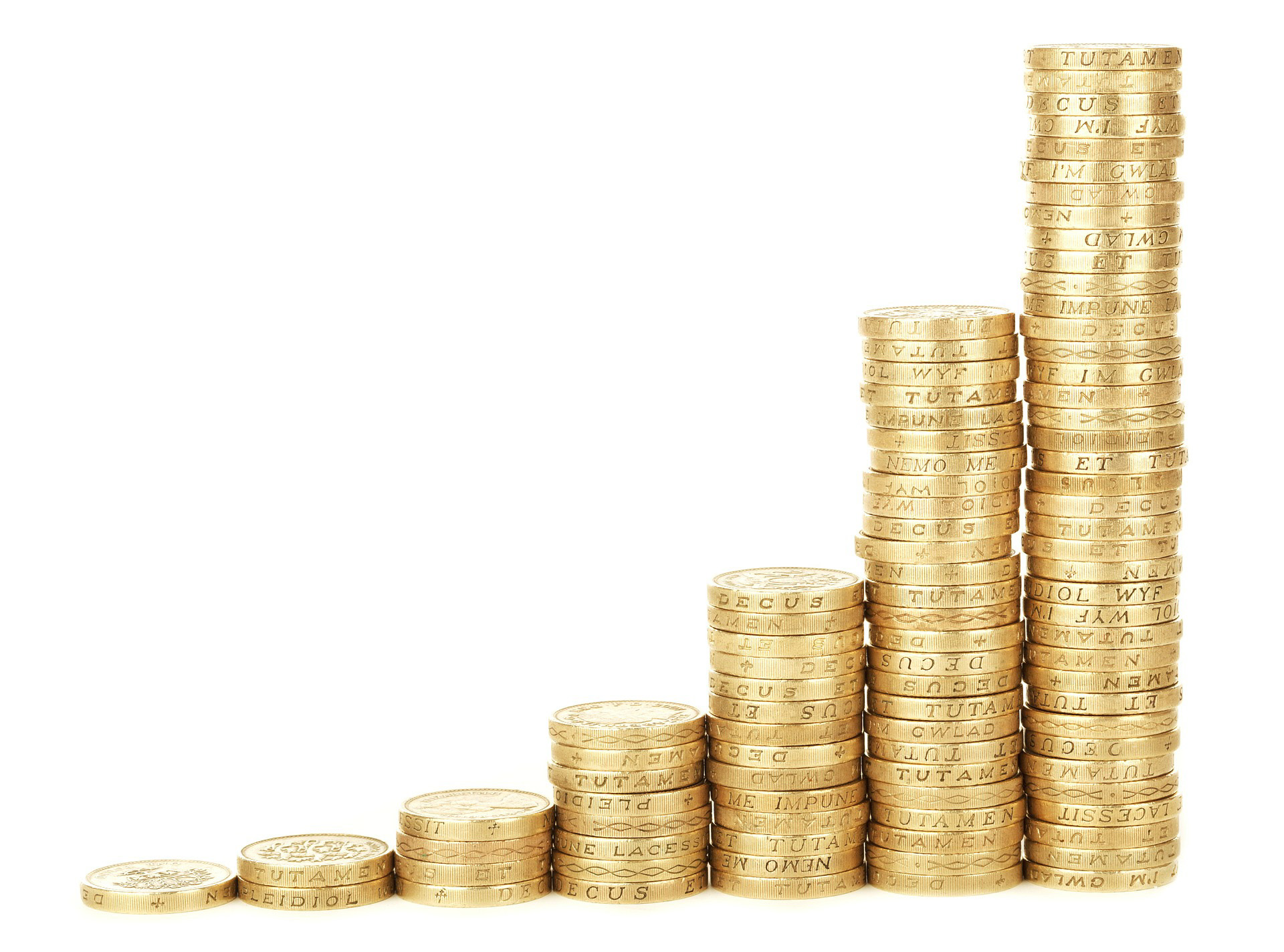 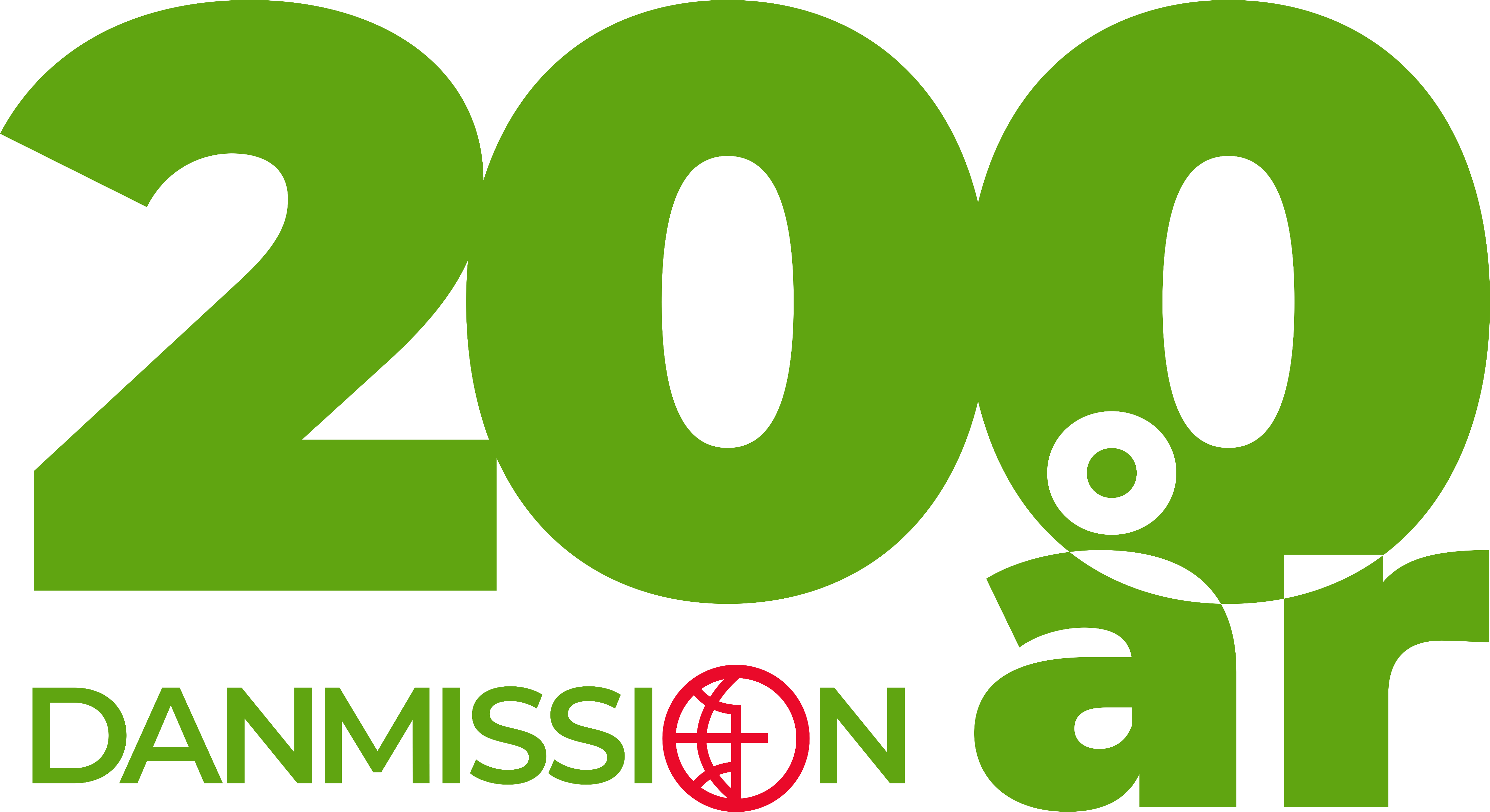 aktivitetsgeneratoren
Hvem er målgruppen for aktiviteten ?

Lokalsamfundet
Handicappede
En boligforening
Unge
Menigheden
En erhvervsskole
Det lokale erhvervsliv
Y´s men klubben
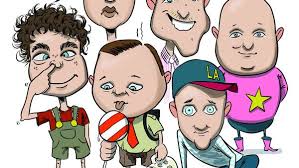 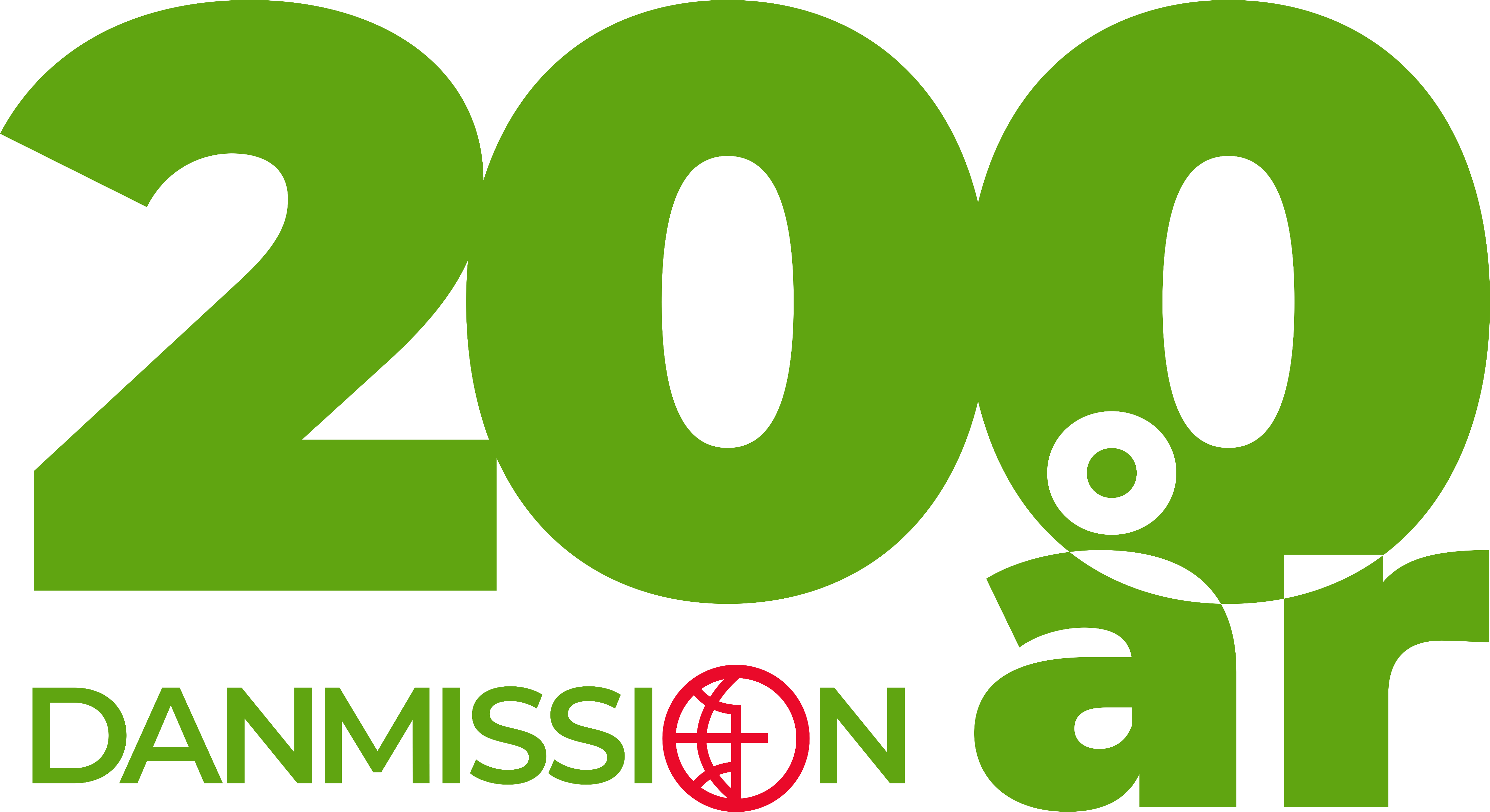 aktivitetsgeneratoren
Målbare mål for aktiviteten ?

Hvor mange…

Penge
Medlemmer
Engagerede
Frivillige
Andet ?
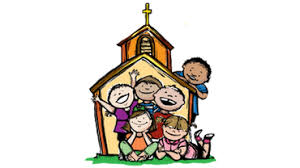 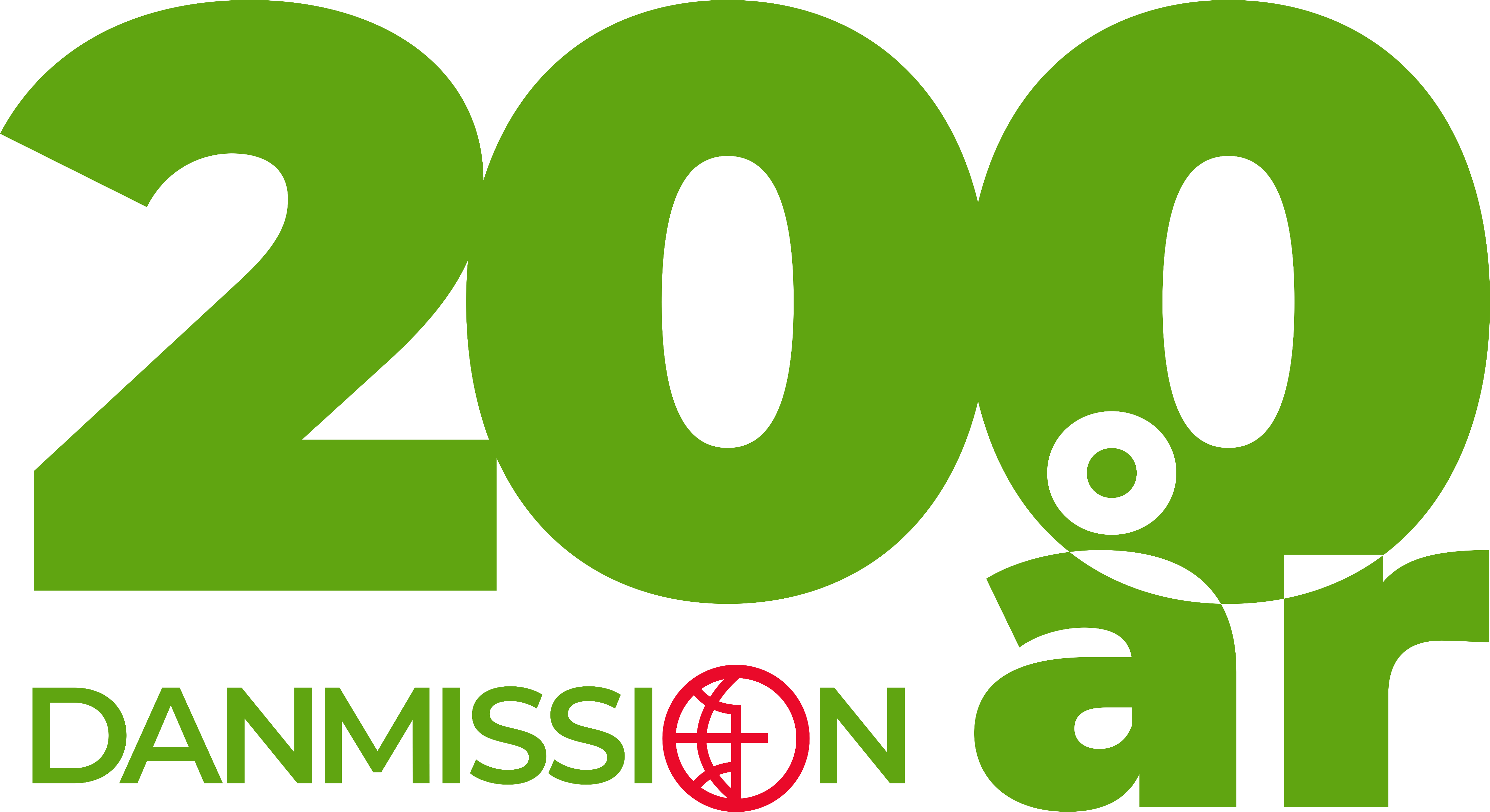 aktivitetsgeneratoren
Hvornår skal aktiviteten foregå ?

Årstid
Højtid
Mærkedag
Sammen med en lokal event
Festival
Black Friday
Valentines dag
Andet ?
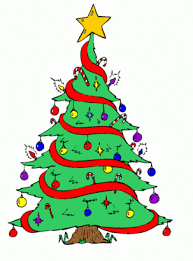 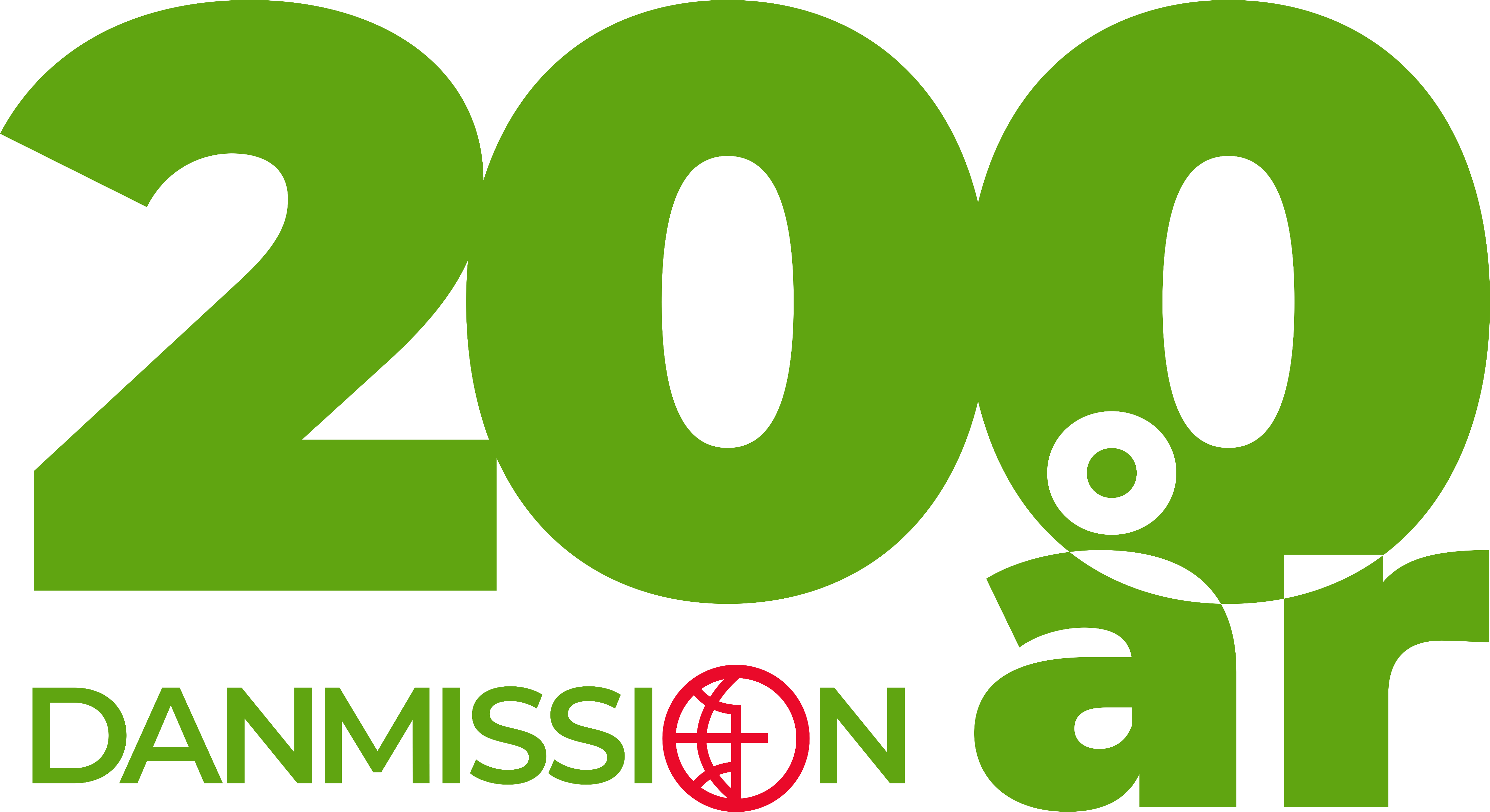 aktivitetsgeneratoren
Hvor skal aktiviteten afholdes ?

I brugsen
På sportspladsen
I skoven
I kirken
På efterskolen
I genbrugsbutikken
I svømmehallen
Andet sted ?
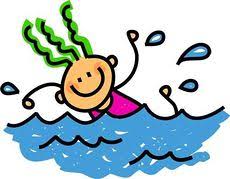 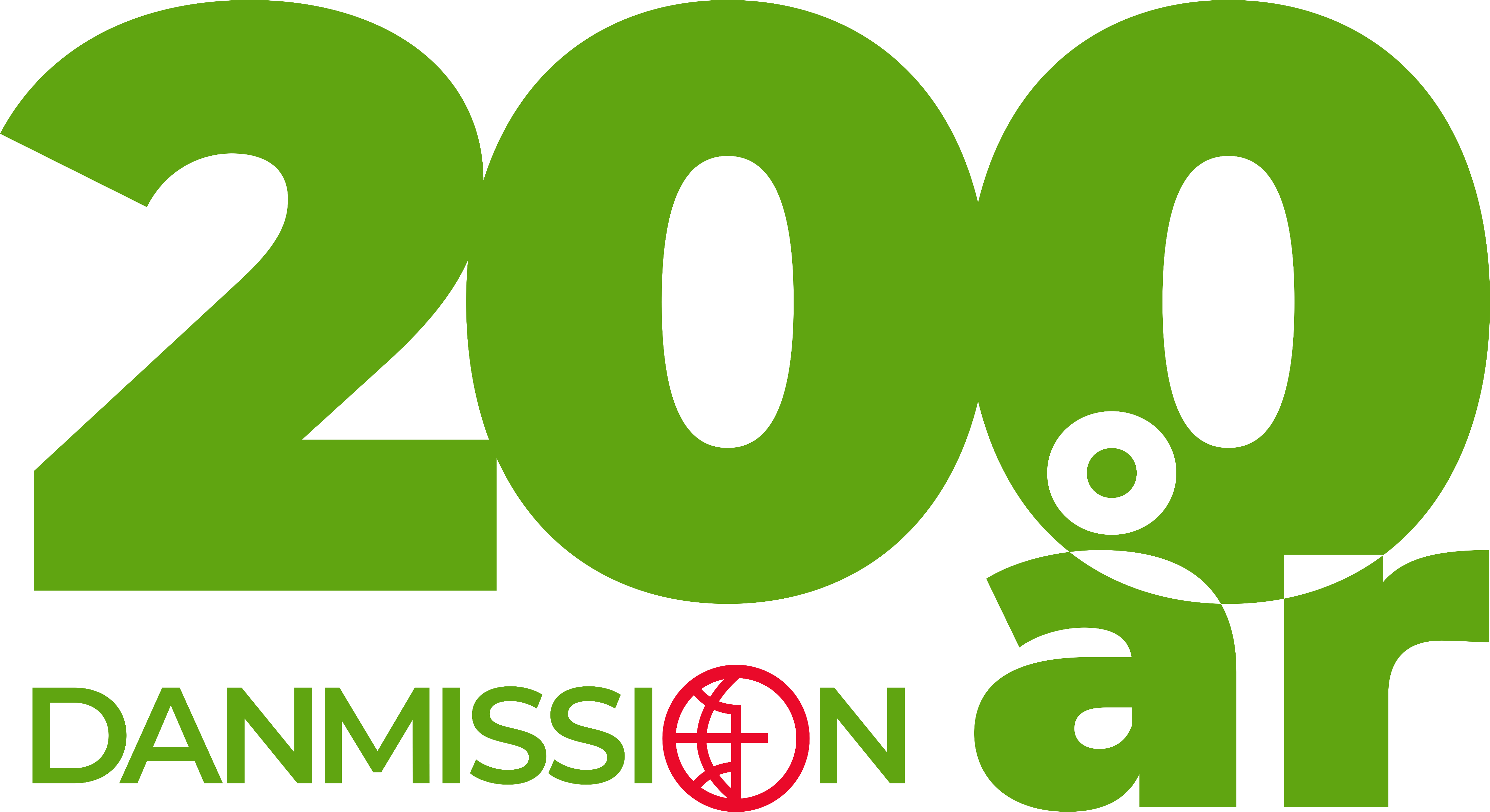 aktivitetsgeneratoren
Hvad skal der ske i aktiviteten ?
Koncert
Cykelløb
Pilgrimsvandring
Foredrag
Gudstjeneste
upcyklingsværksted
Rejse
Danmissionweekend
Ølsmagning
Nørkleri
Andet ?
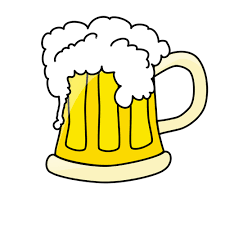 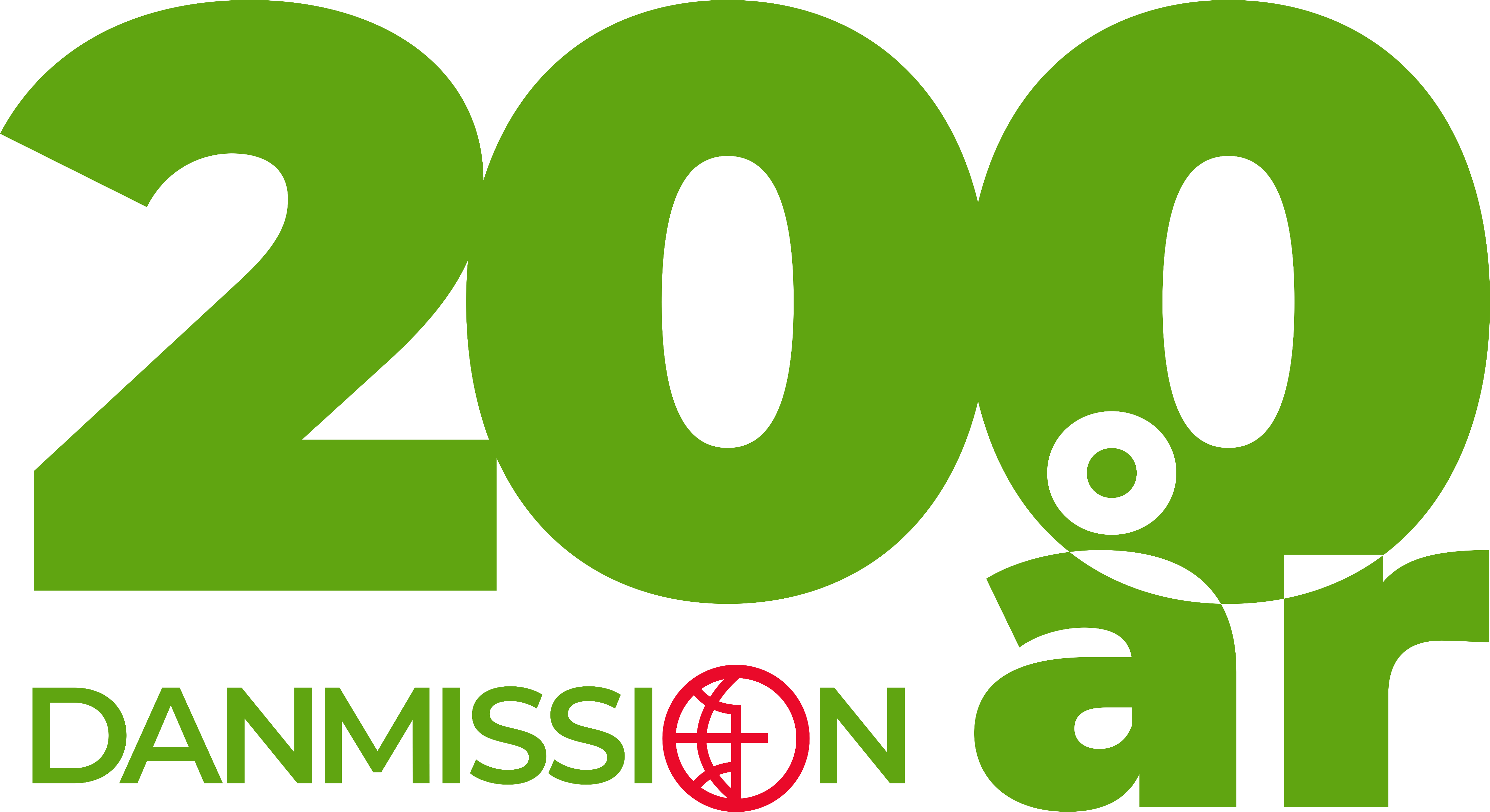 aktivitetsgeneratoren
kender du nogen til programmet ?
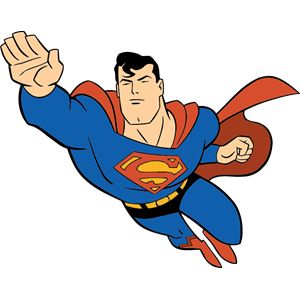 Kor
Eventyrer
Fortæller
Tryllekunstner
Danmission medarbejder
Gymnastikhold
Journalist
Den lokale helt
Andre ?
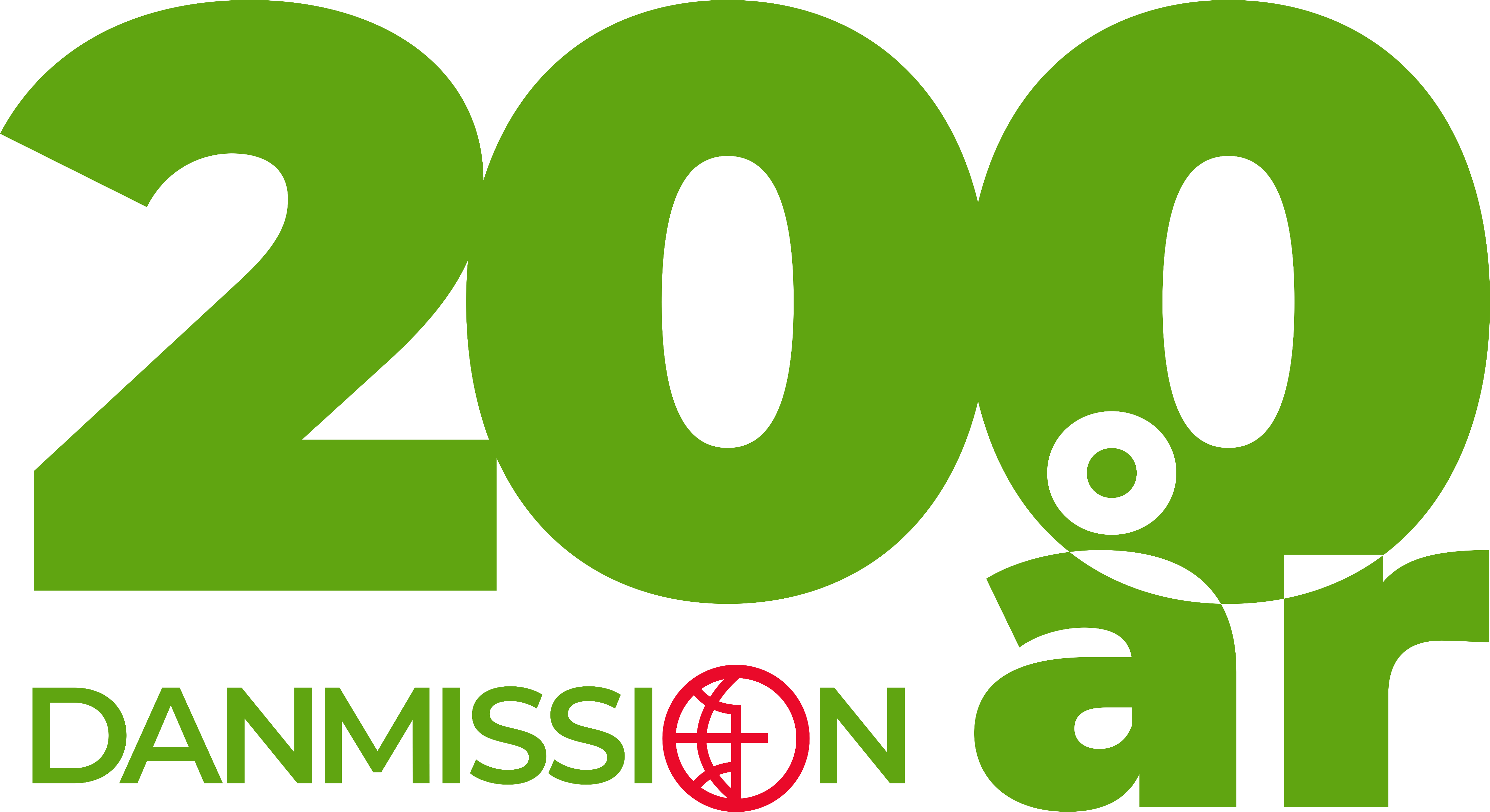 aktivitetsgeneratoren
Øvrige programpunkter i aktiviteten ?

Spisning
Kaffe & kage
Bobler og kransekage
Snobrød
Pølser
Andagt
Lotteri
Andet ?
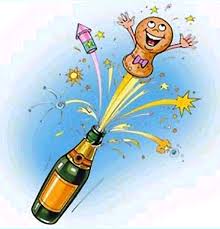 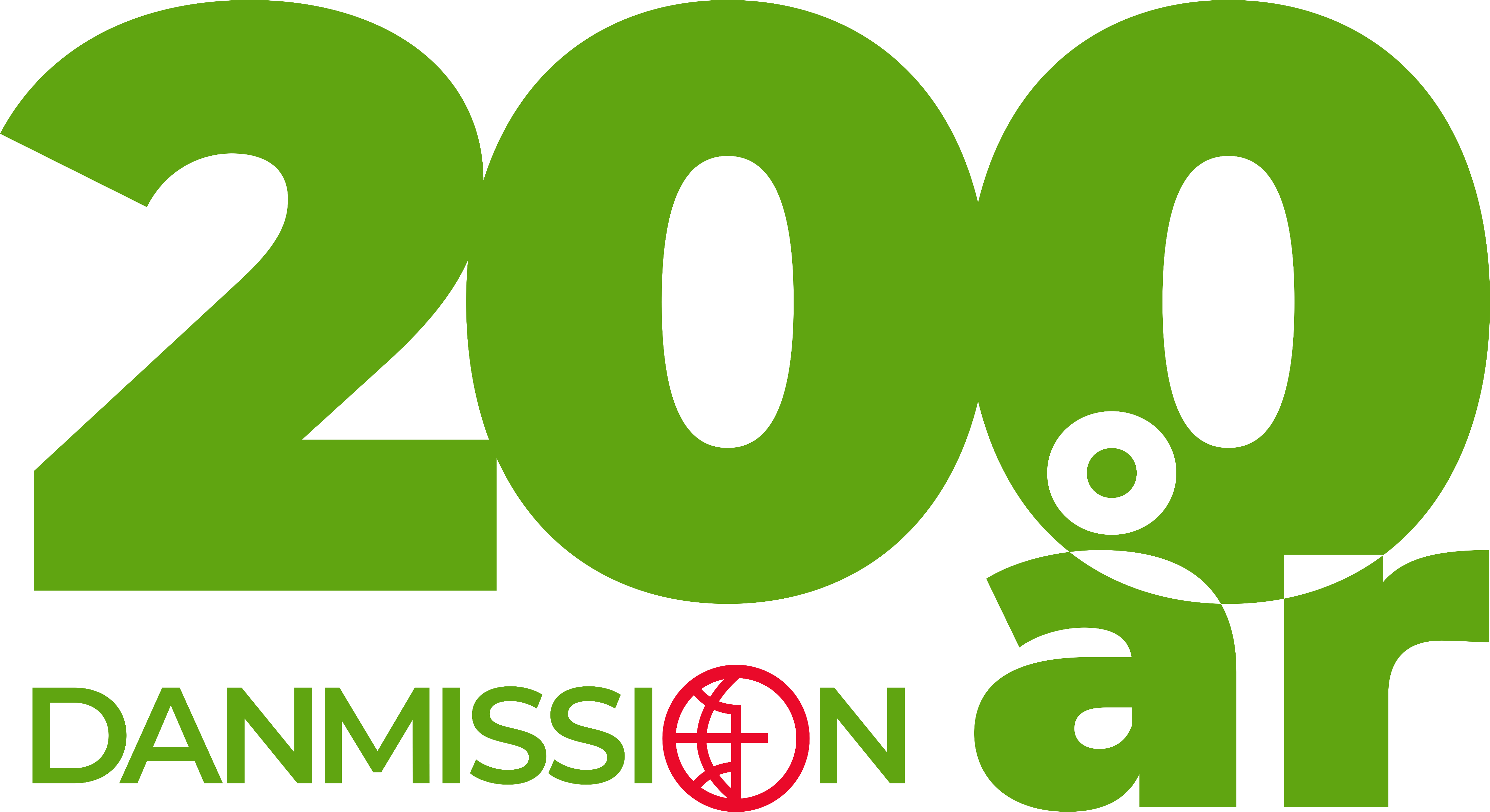 aktivitetsgeneratoren
Hvad skal vi have hjælp til ?

Kagebagning
Servering
Praktiske ting
Trykning af indbydelse
Artikel i kirkeblad/lokalavis
Transport
Oprydning
Andet ?
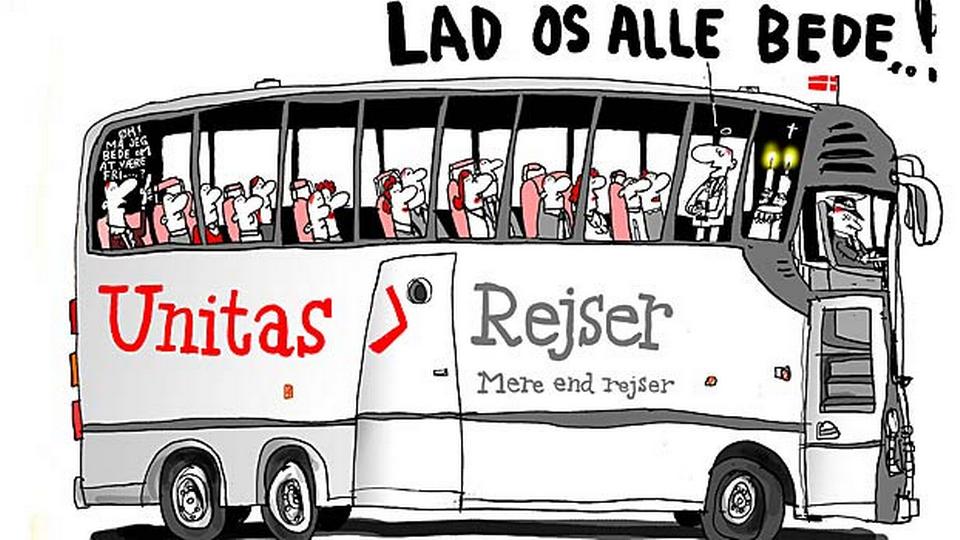 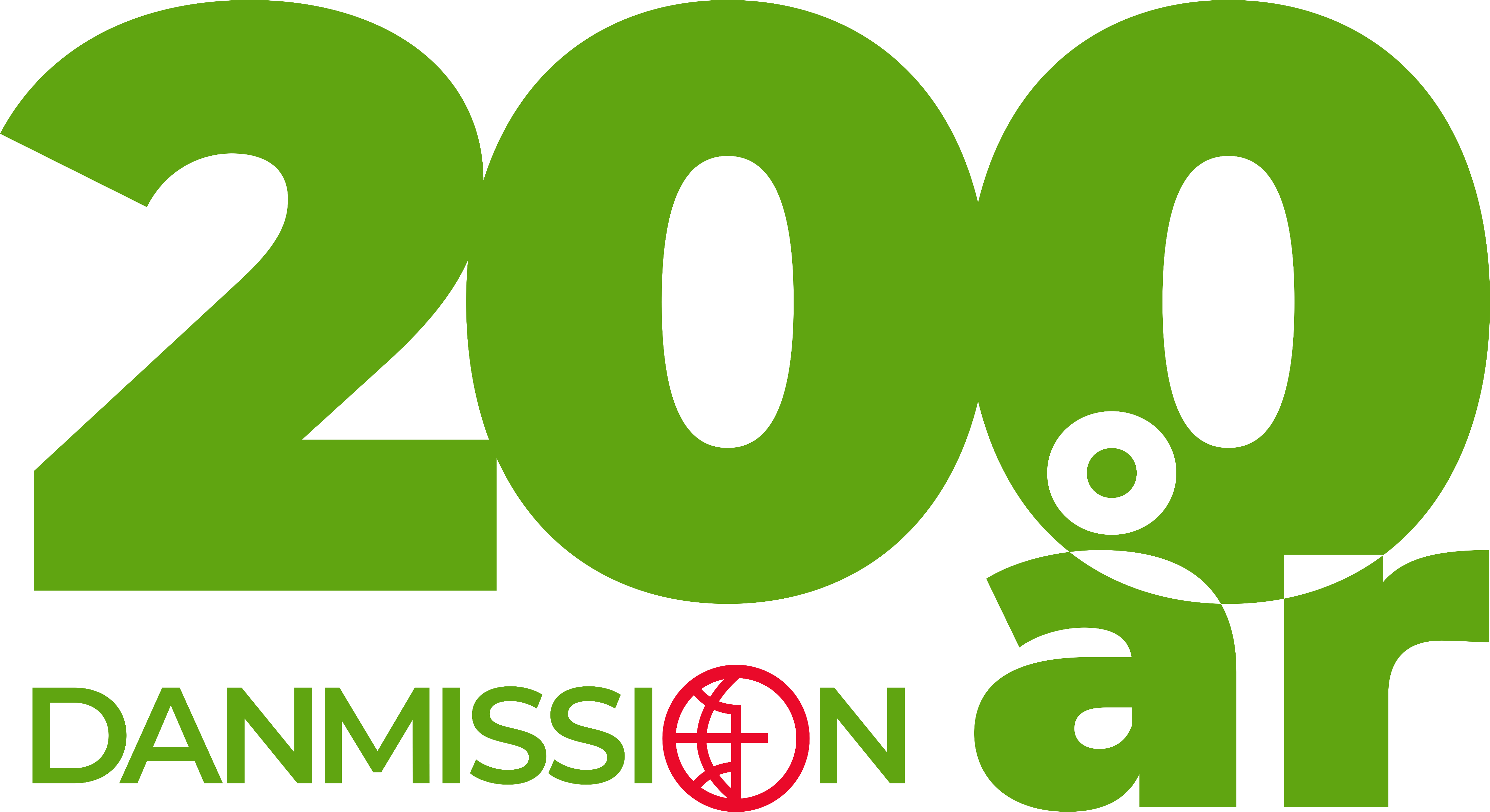 aktivitetsgeneratoren
Hvem kan hjælpe med aktiviteten ?

Familie
Venner
Kolleger
Konfirmander
Spejdere
Yogaholdet
Fodboldklubben
Y´s men
andre
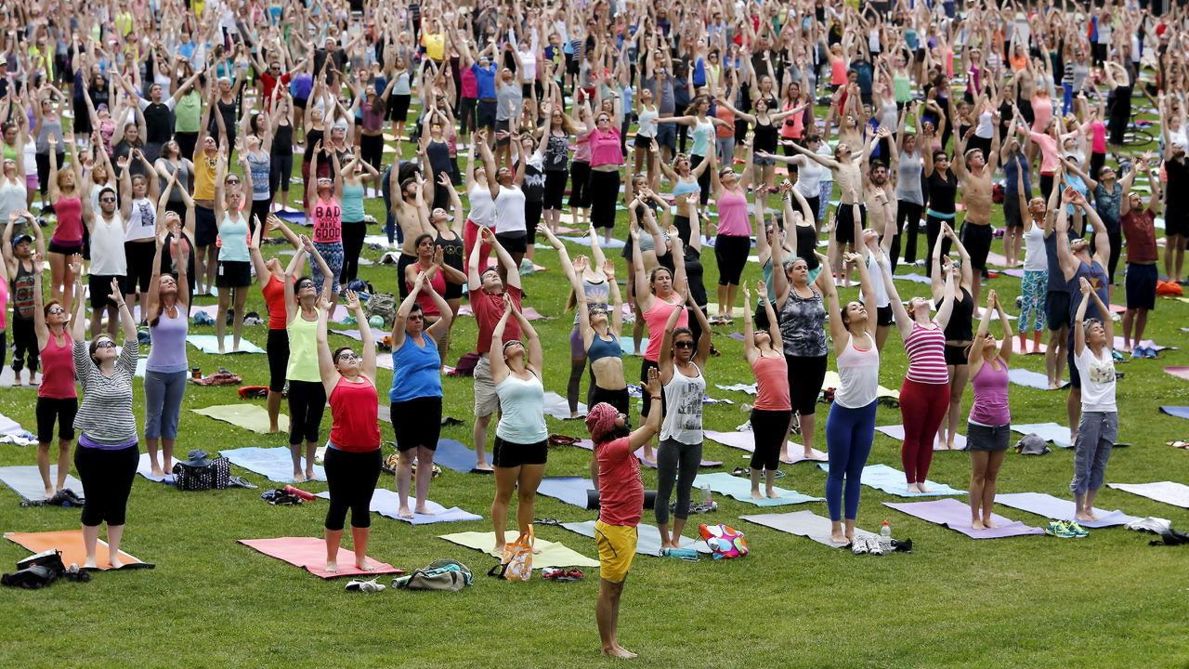 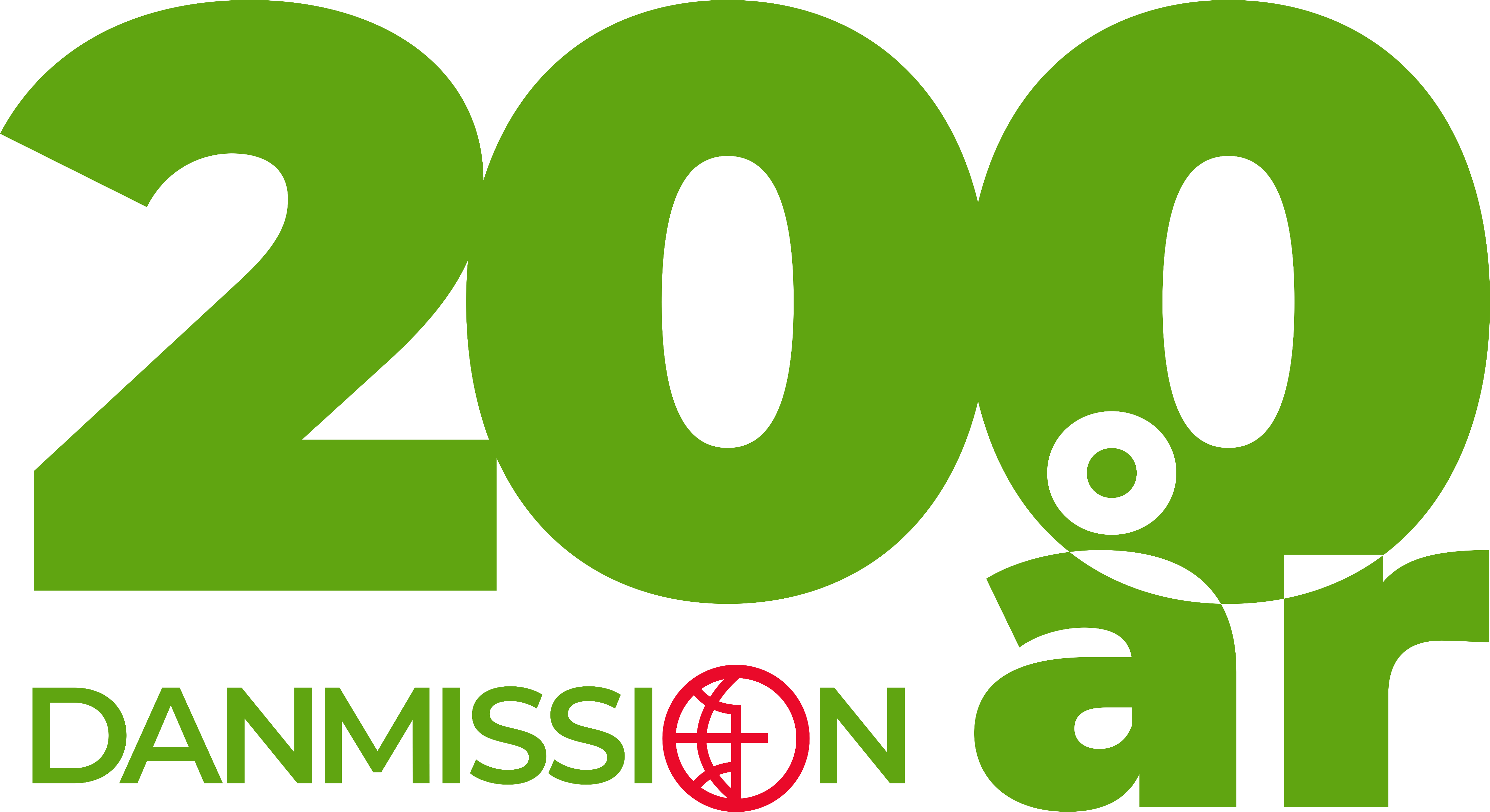 aktivitetsgeneratoren
www.danmission.dk/200
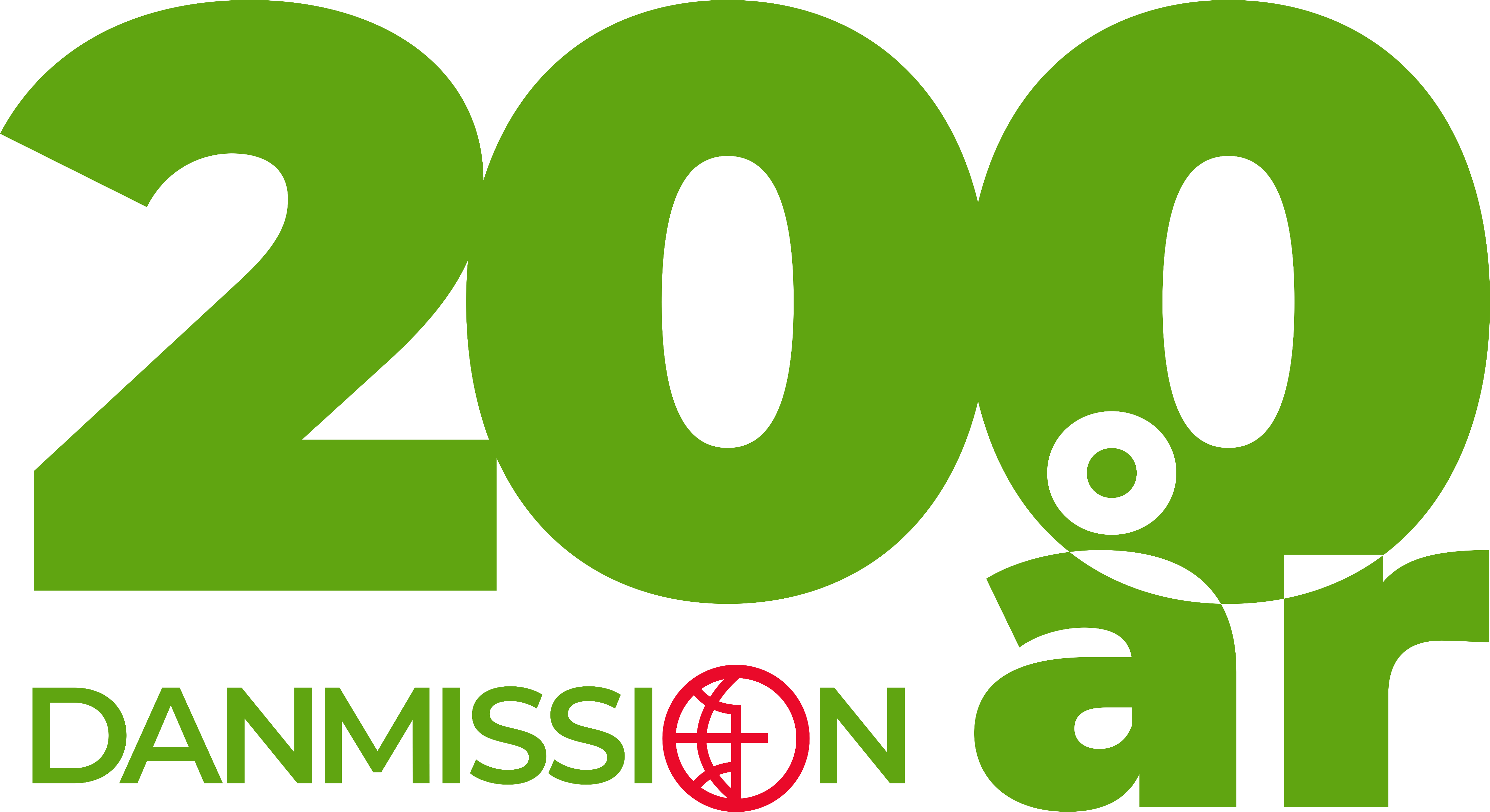 aktivitetsgeneratoren
Hvilken slags aktivitet ?
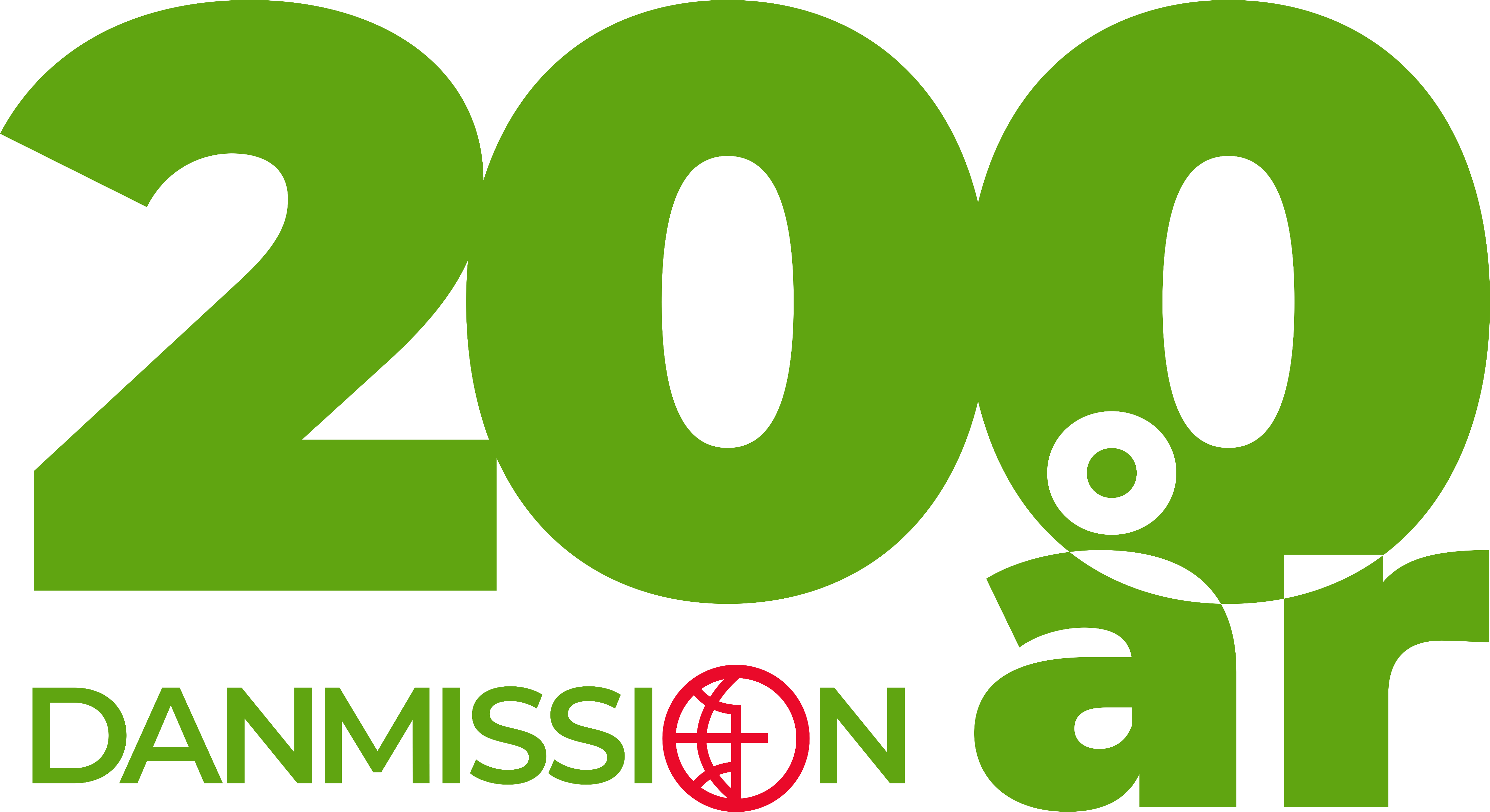 aktivitetsgeneratoren
Hvem har ansvaret for aktiviteten ?
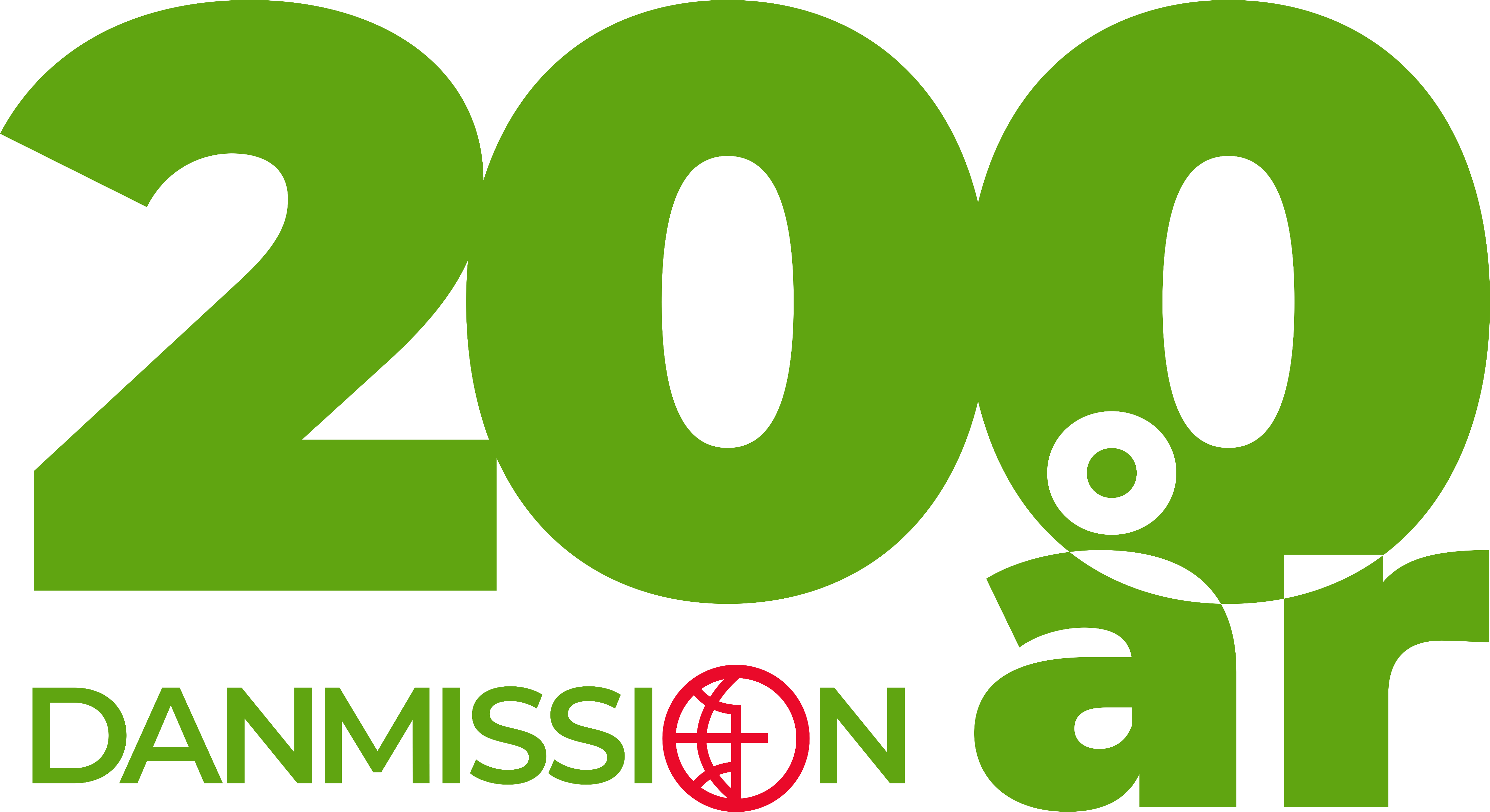 aktivitetsgeneratoren
Hvem skal stå for aktiviteten ?
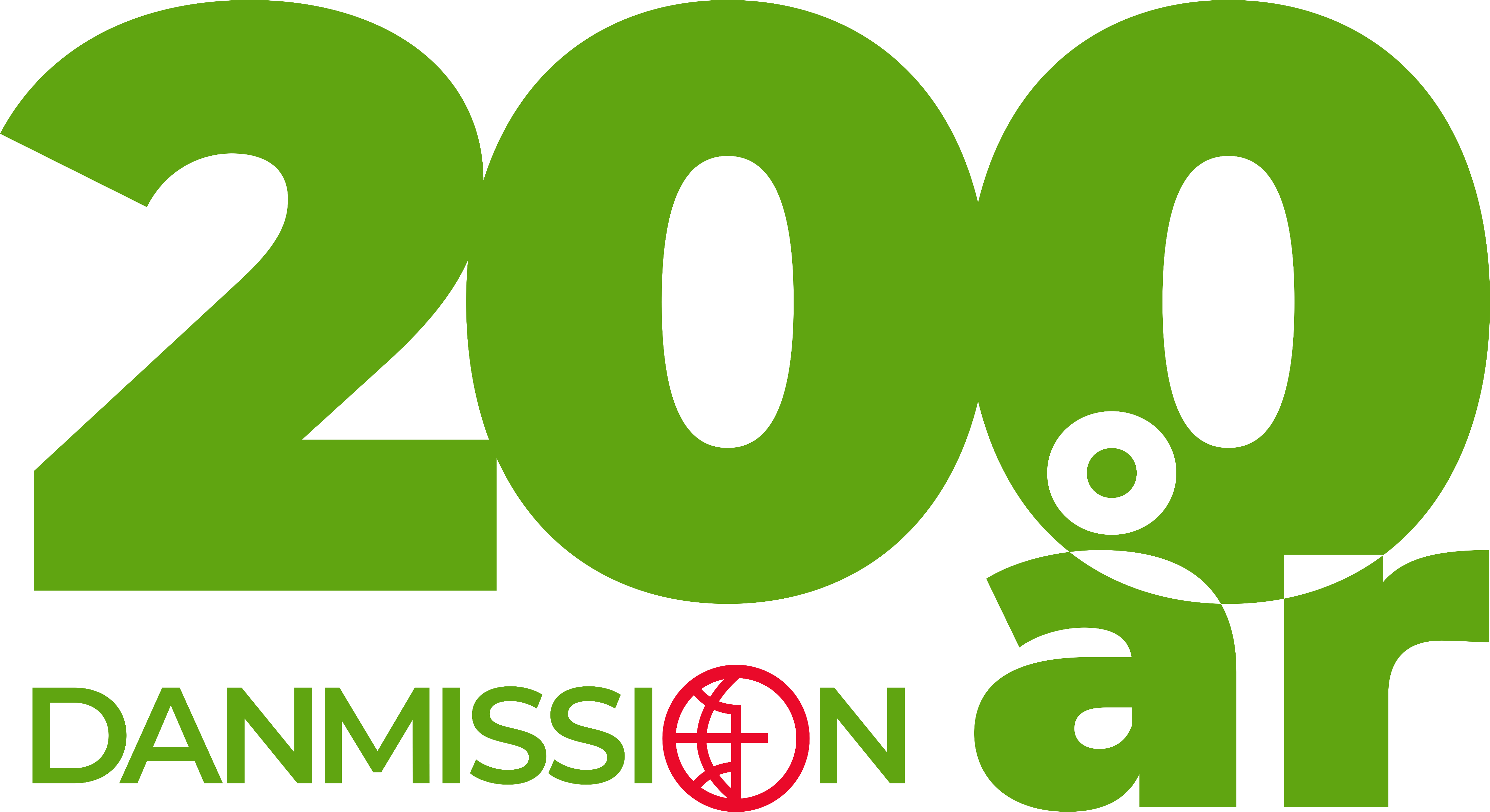 aktivitetsgeneratoren
Hvad er formålet med aktiviteten ?
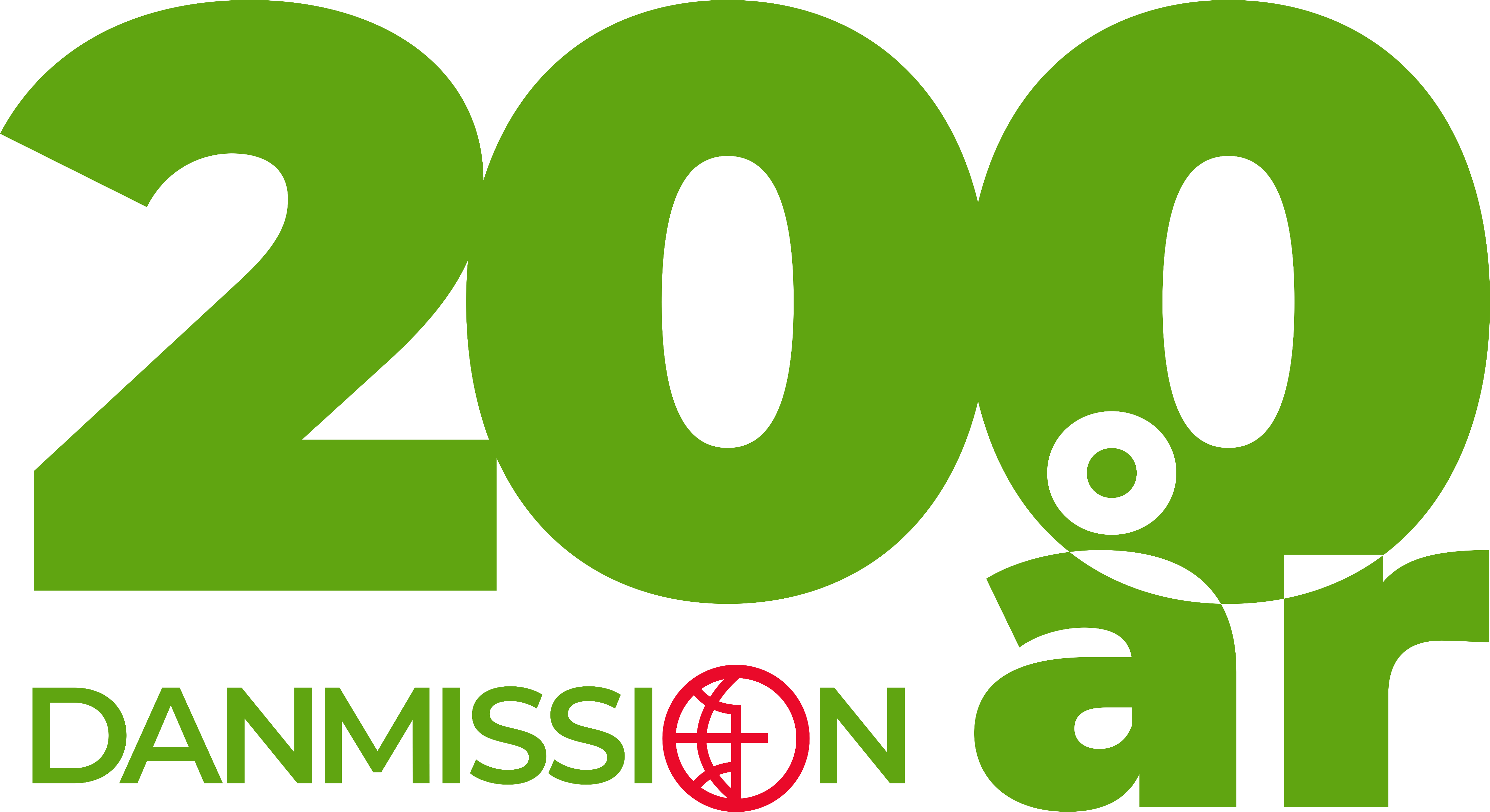 aktivitetsgeneratoren
Hvem er målgruppen for aktiviteten ?
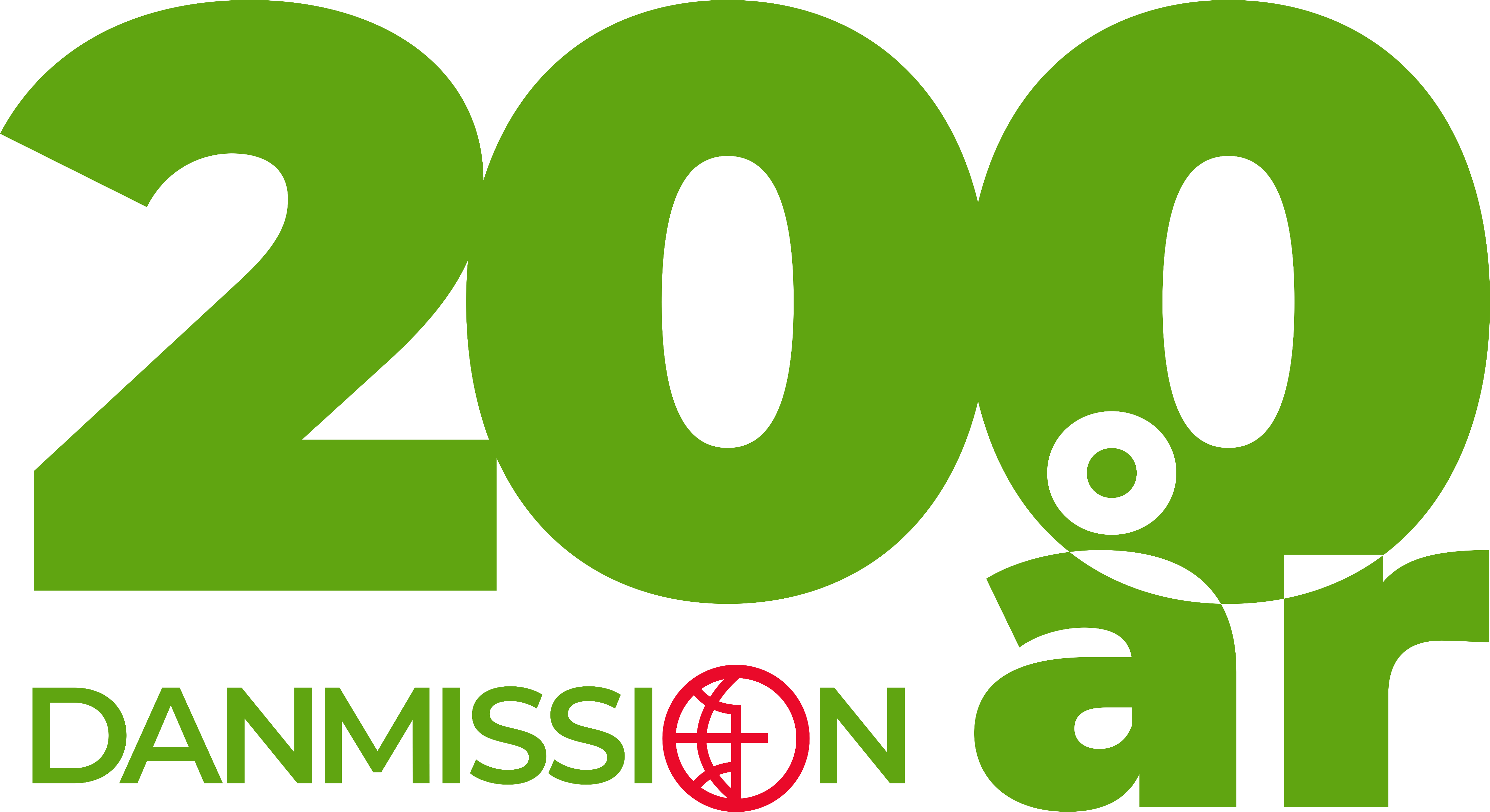 aktivitetsgeneratoren
Målbare mål for aktiviteten ?

Hvor mange…
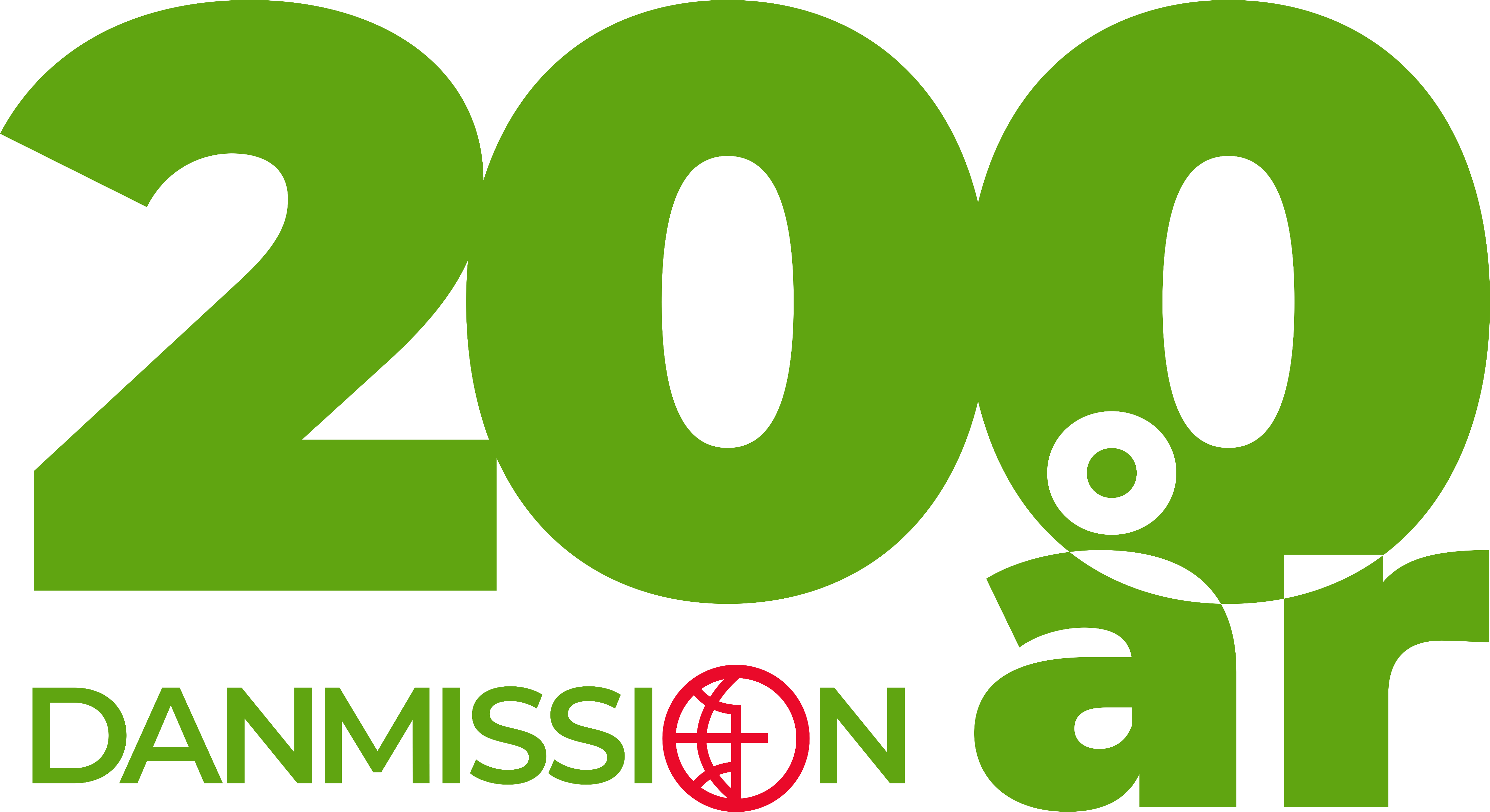 aktivitetsgeneratoren
Hvornår skal aktiviteten foregå ?
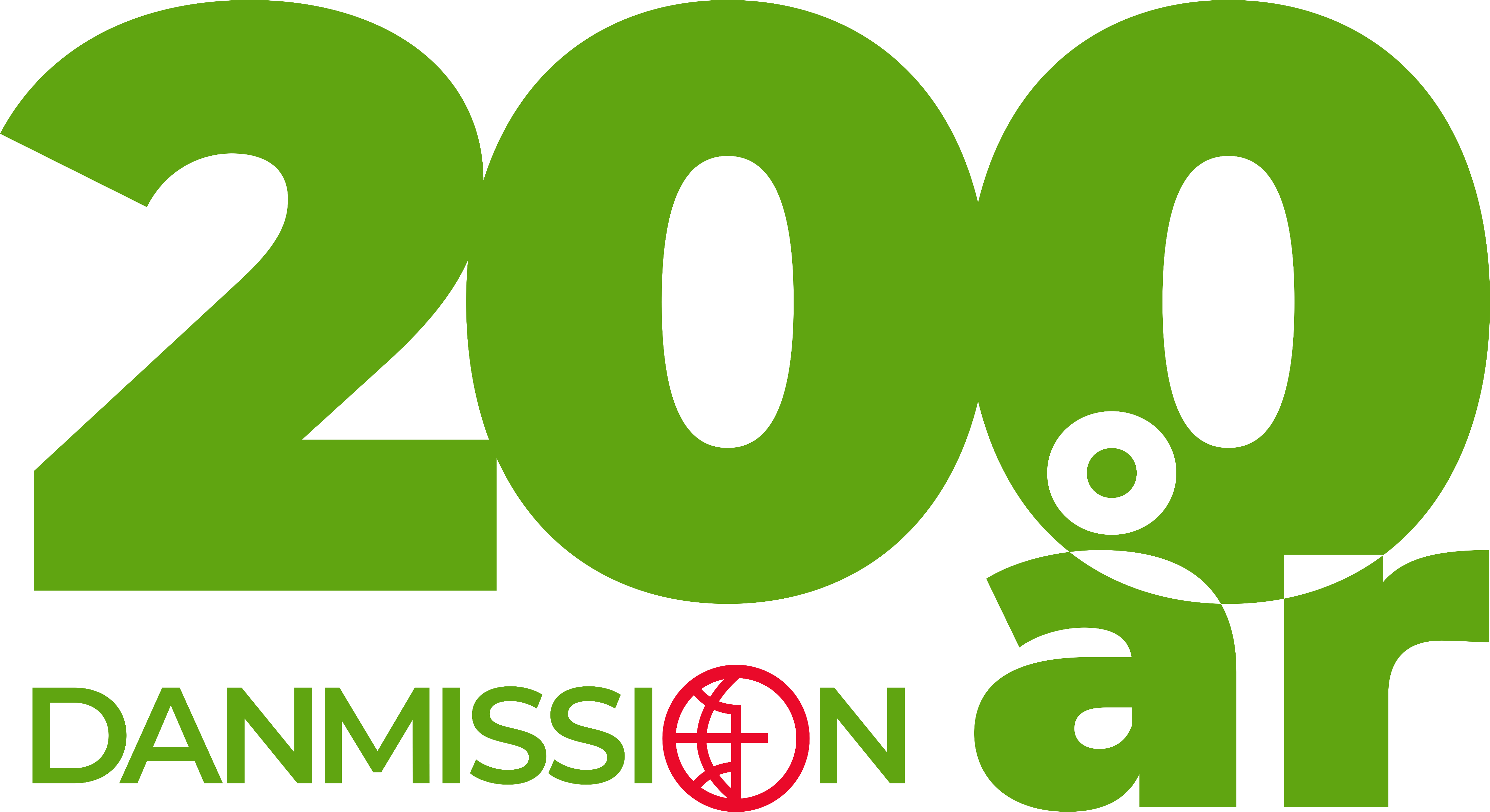 aktivitetsgeneratoren
Hvor skal aktiviteten afholdes ?
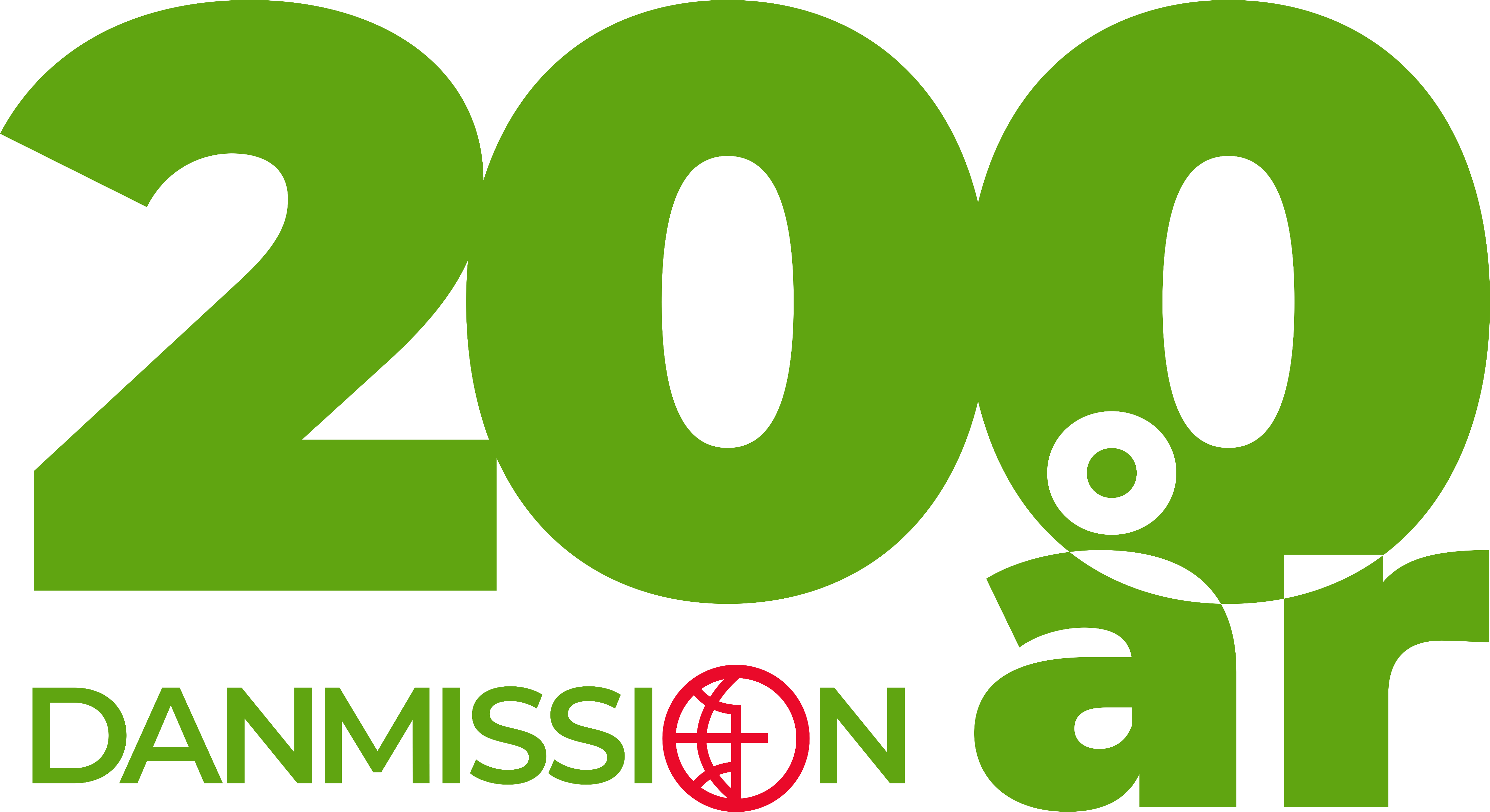 aktivitetsgeneratoren
Hvad skal der ske i aktiviteten ?
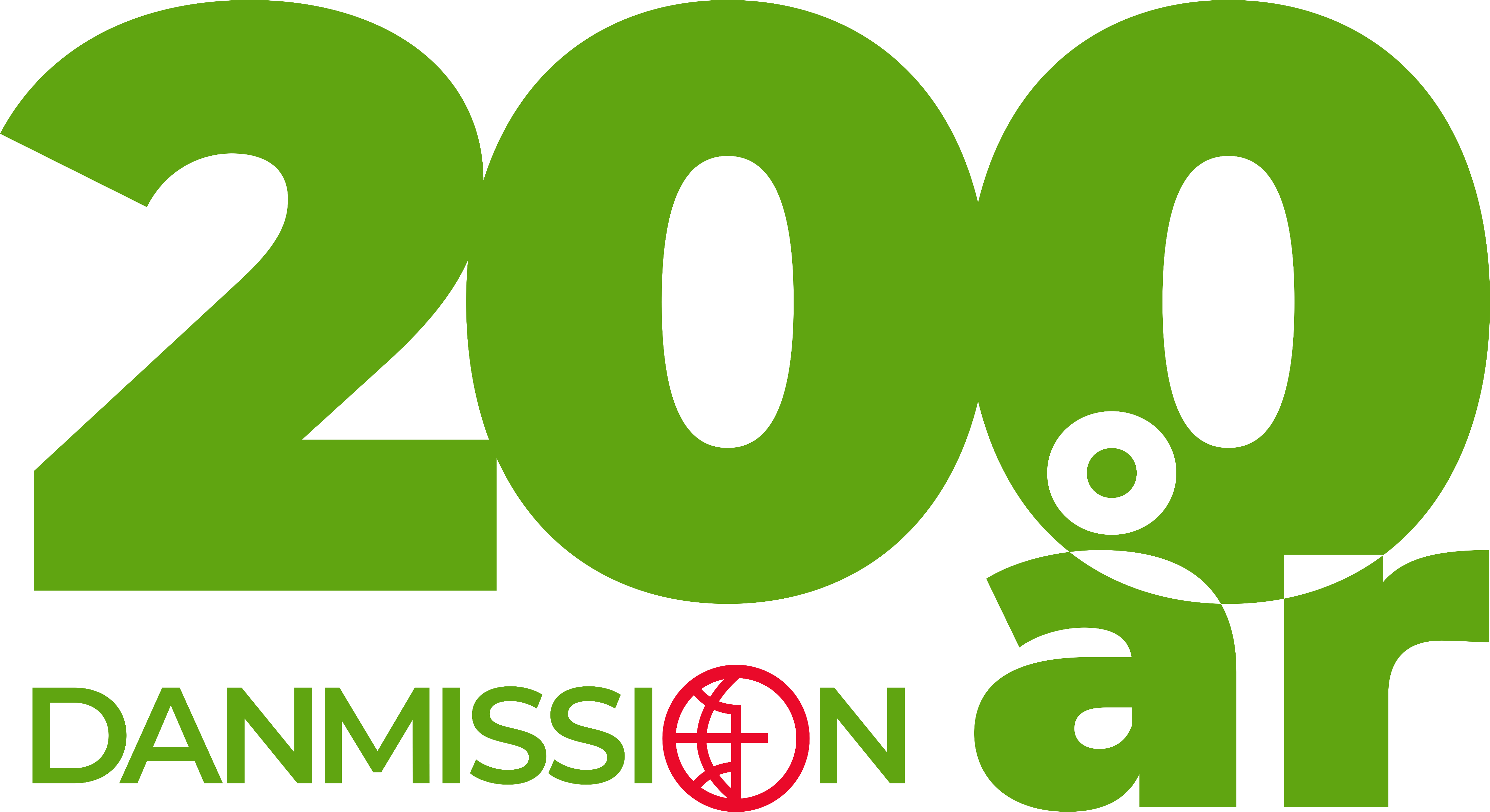 aktivitetsgeneratoren
kender du nogen til programmet ?
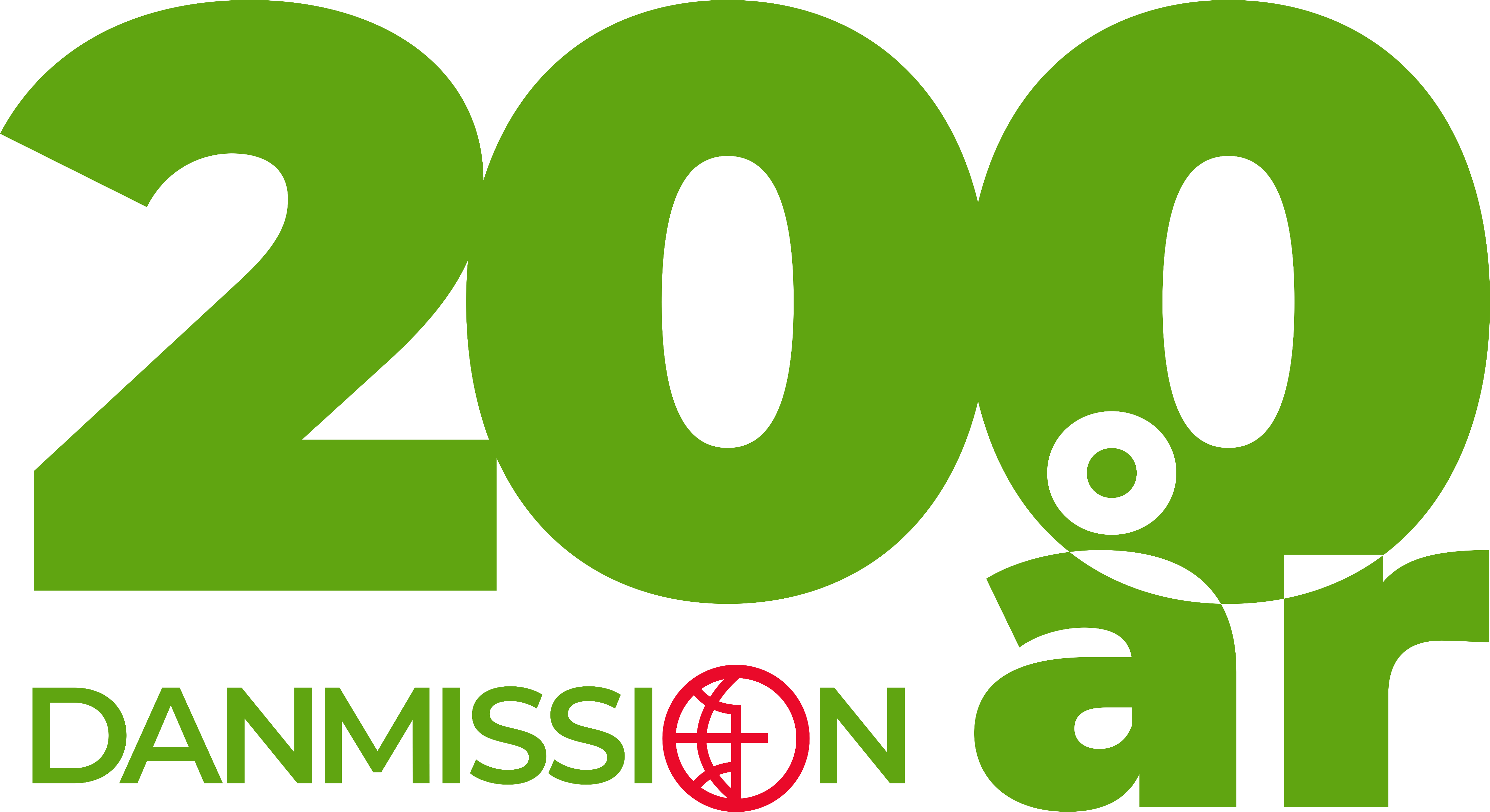 aktivitetsgeneratoren
Øvrige programpunkter i aktiviteten ?
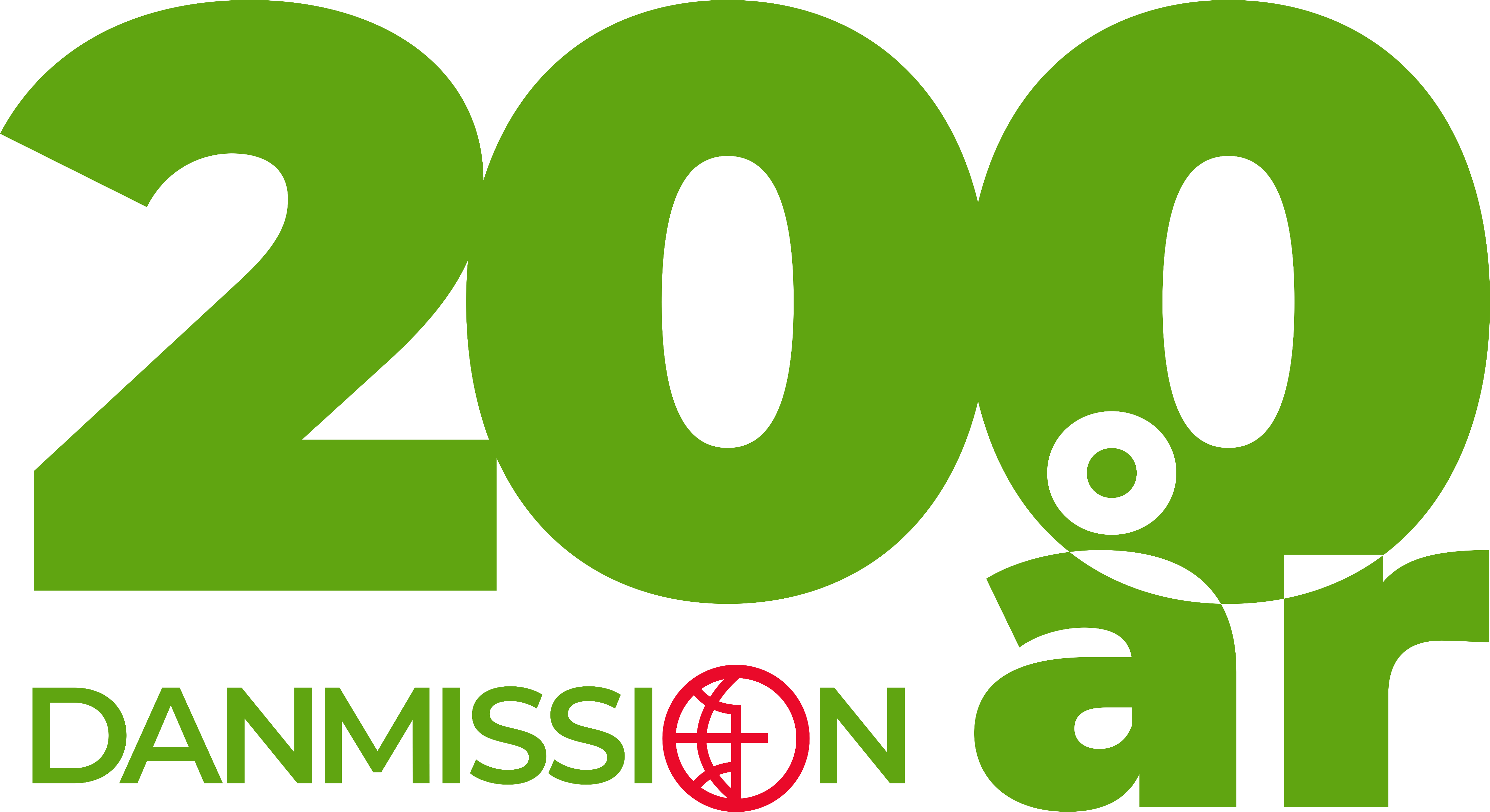 aktivitetsgeneratoren
Hvad skal vi have hjælp til ?
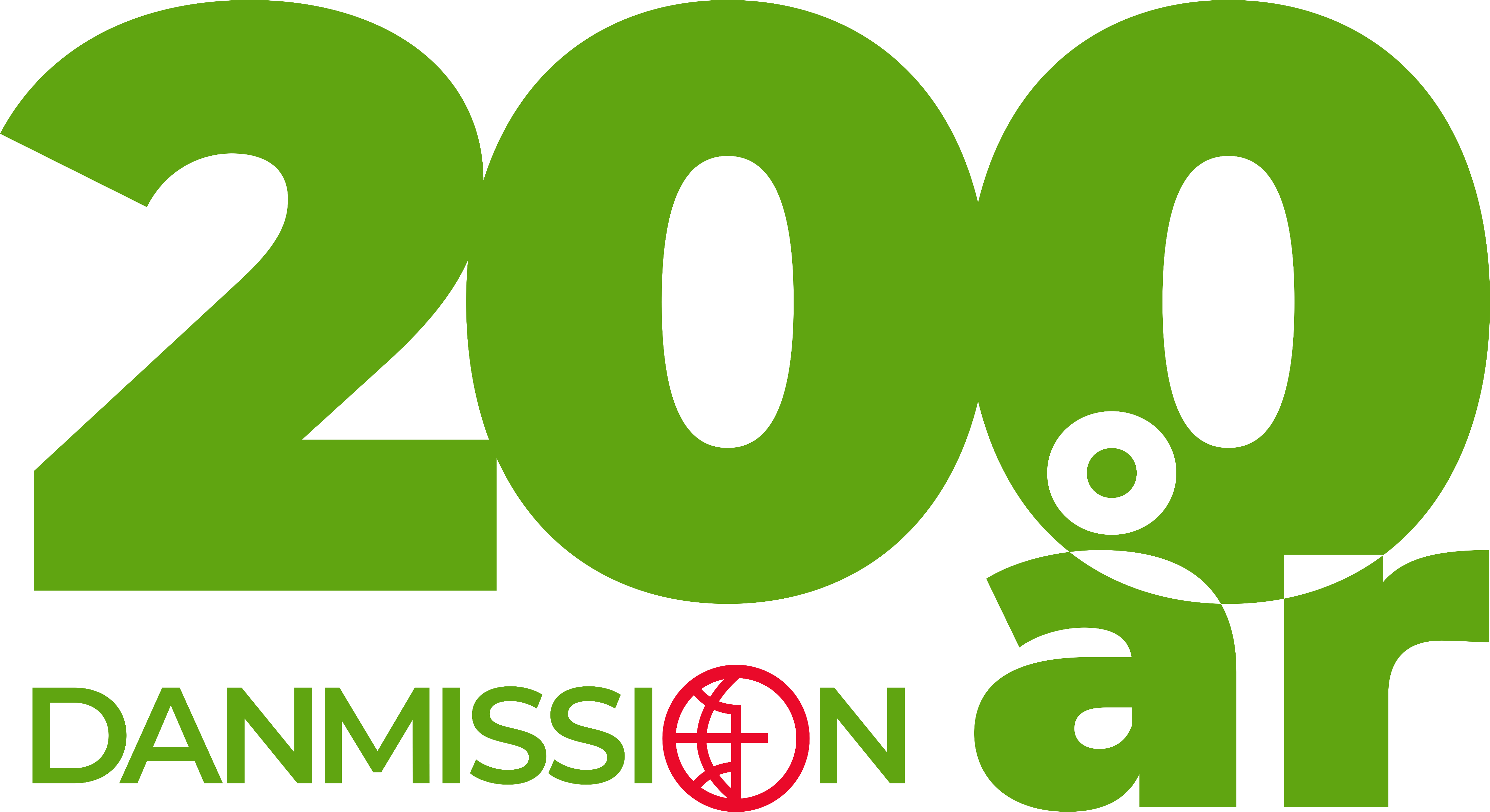 aktivitetsgeneratoren
Hvem kan hjælpe med aktiviteten ?
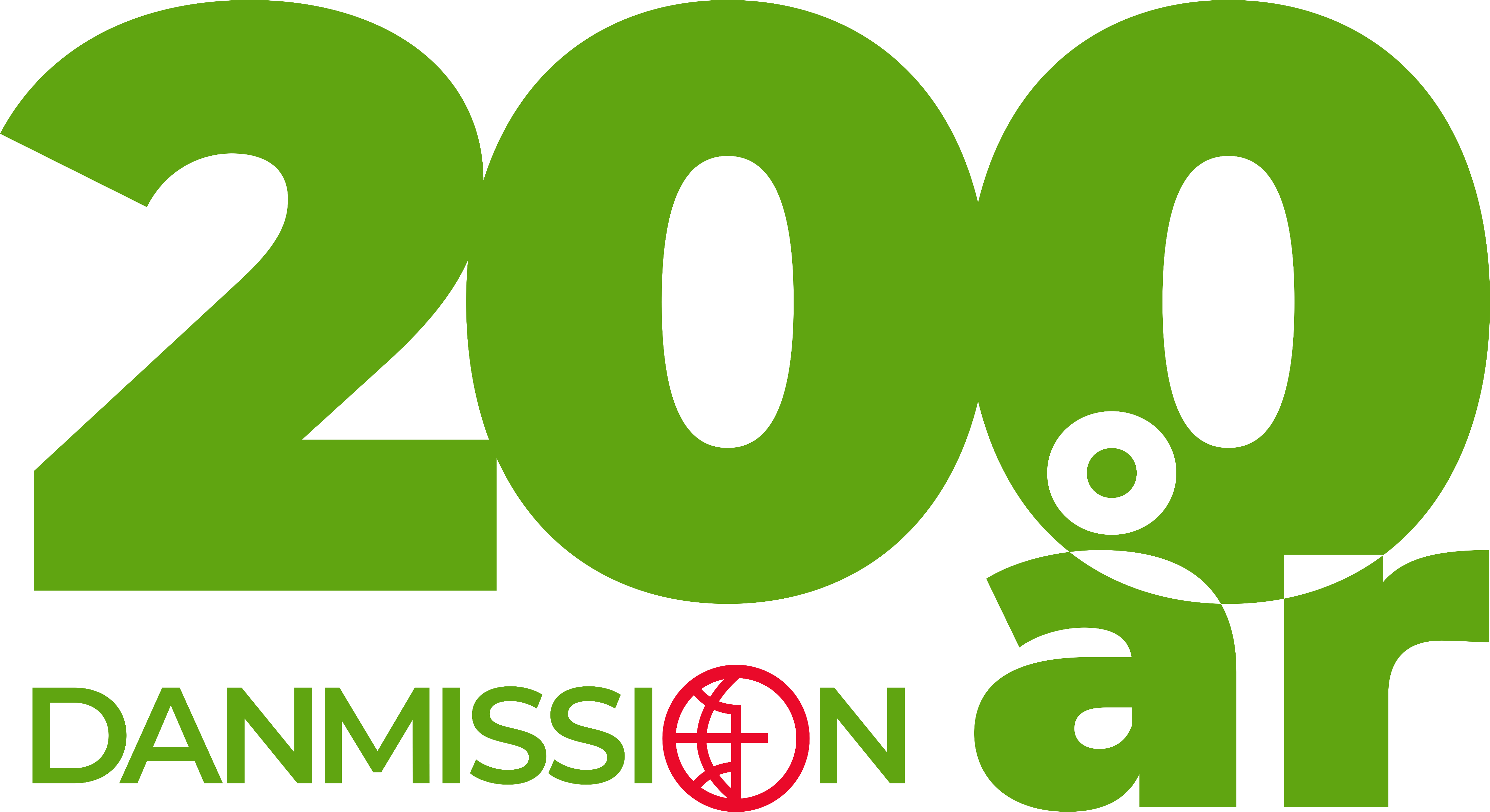 Hvem er målgruppen for aktiviteten
Målbare mål for aktiviteten
Hvad er formålet med aktiviteten
Hvem skal stå for aktiviteten
Hvem har ansvaret for aktiviteten
Hvilken slags aktivitet
Hvornår skal aktiviteten foregå
Alt det andet…
Hvor skal aktiviteten afholdes
Hvem kan hjælpe med aktiviteten
Kender du nogen til programmet
Øvrige programpunkter til aktiviteten
Hvad skal der ske i aktiviteten
Hvad skal vi have hjælp til
marts
februar
april
januar
j
maj
december
Årsplan ______

Nye bestyrelsesmedlemmer 



Nye repræsentanter
juni
november
oktober
august
juli
september